CICN
Community 
Information-Centric Networking
Tutorial at ACM SIGCOMM ICN, Berlin, Germany
26th of September 2017
1
Tutorial agenda
Project overview
Vector Packet Processing 
vICN: automation of virtual ICN network deployment 
The consumer/producer socket API with applications to HTTP
2
CICN project overview
CCNx Internet documents are specified at the ICNRG define the architecture.
The rest is just software development, testing and experimentation.
Focus on VPP and application development:
Vector Packet Processing as the Universal Data Plane for vRouting and vSwitching
vICN automation of virtual networks deployment
The Consumer/Producer Socket API and HTTP
3
What is FD.io (pronounced “fido”)?
4
FD.io: The Universal Dataplane
Fd.io Scope:
Network IO - NIC/vNIC <-> cores/threads
Packet Processing – Classify/Transform/Prioritize/Forward/Terminate 
Dataplane Management Agents -  ControlPlane
Project at Linux Foundation
Multi-party
Multi-project
Software Dataplane
High throughput
Low Latency
Feature Rich
Resource Efficient
Bare Metal/VM/Container
Multiplatform
Bare Metal/VM/Container
Dataplane Management Agent
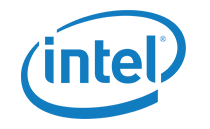 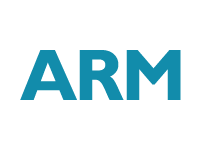 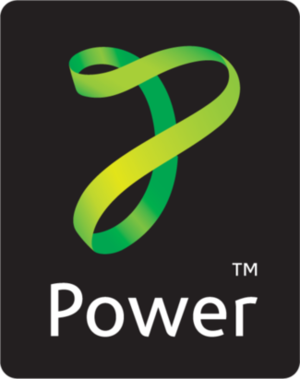 Packet Processing
Network IO
5
Fd.io in the overall stack
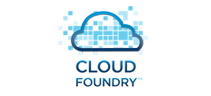 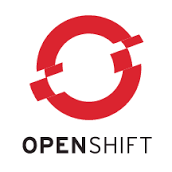 Application Layer/App Server
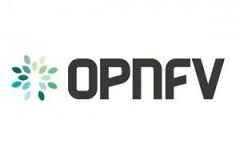 Orchestration
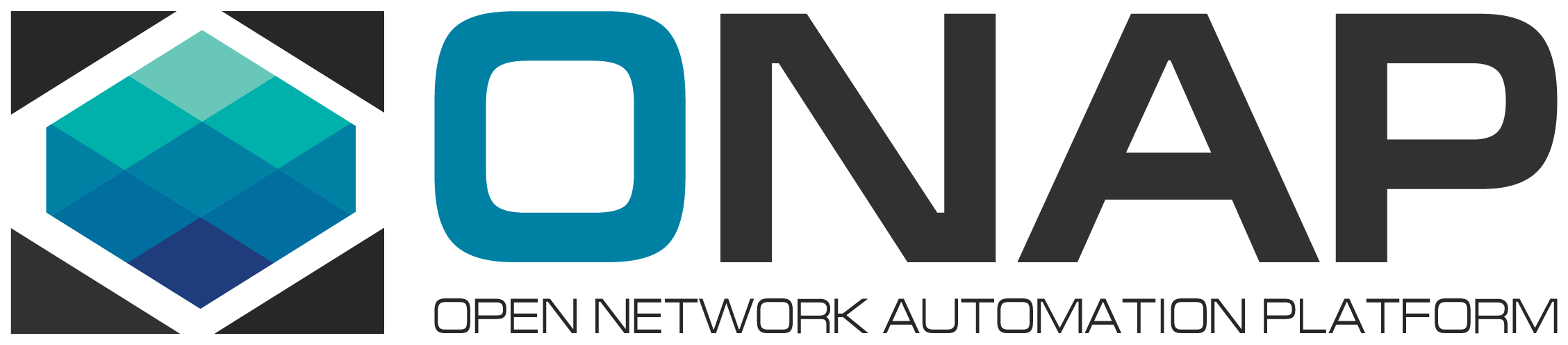 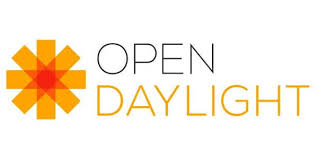 vICN
Network Controller
Data Plane Services
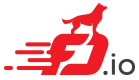 Dataplane Management Agent
Packet Processing
Network IO
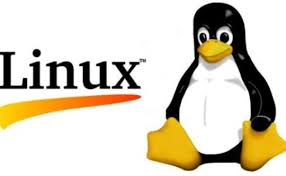 Operation System
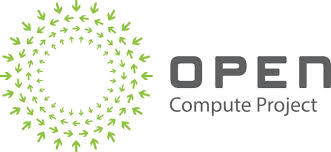 Hardware
6
Multiparty: Broad Membership
Chip Vendors
Service Providers
Network Vendors
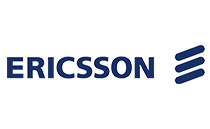 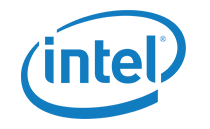 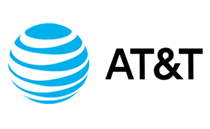 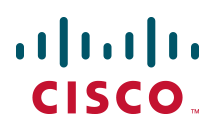 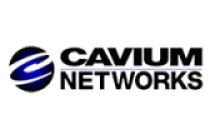 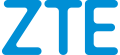 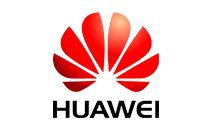 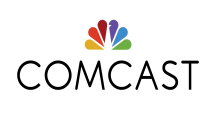 Integrators
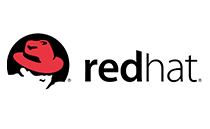 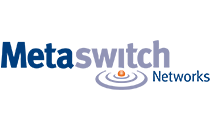 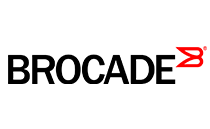 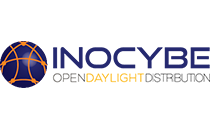 7
Multiparty: Broad Contribution
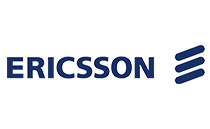 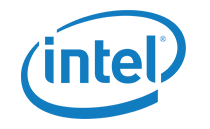 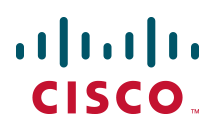 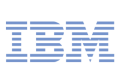 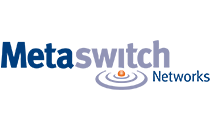 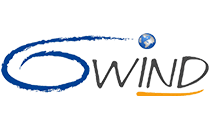 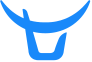 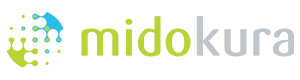 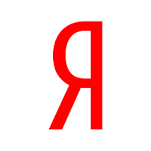 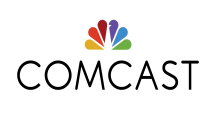 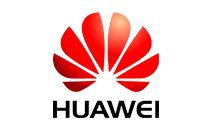 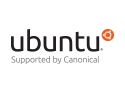 Qiniu
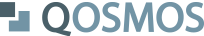 Yandex
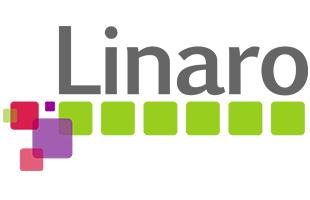 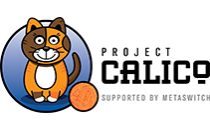 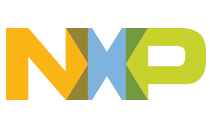 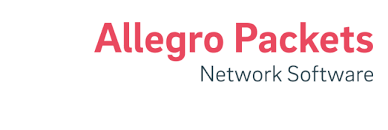 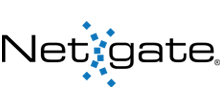 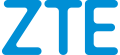 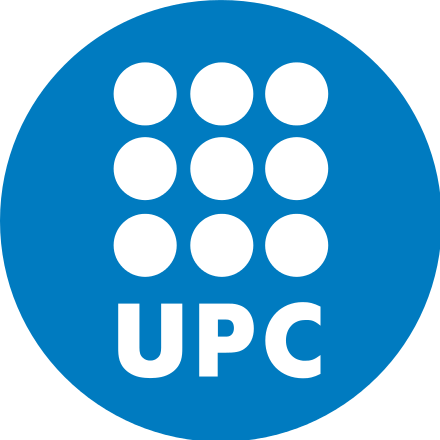 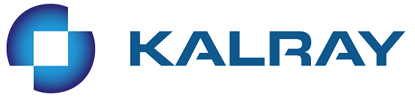 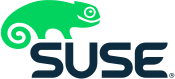 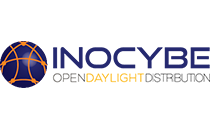 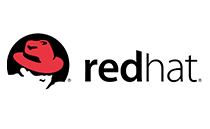 Universitat Politècnica de Catalunya (UPC)
8
Code Activity
In the period since its inception, fd.io has more commits than OVS and DPDK combined, and more contributors than OVS
9
Multiproject: Fd.io Projects
Testing/Support
Dataplane Management Agent
vICN
Honeycomb
hc2vpp
CSIT
Packet Processing
puppet-fdio
ICNET
ONE
TLDK
trex
CICN
odp4vpp
VPP Sandbox
VPP
Network IO
deb_dpdk
rpm_dpdk
10
Fd.io Integrations
Openstack
Integration work done at
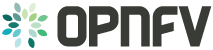 Neutron
Fd.io
Plugin
ODL
Plugin
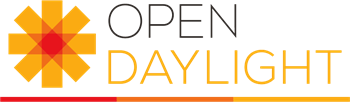 GBP app
Control Plane
Lispflowmapping app
SFC
VBD app
Netconf/Yang
LISP Mapping Protocol
REST
Netconf/yang
Honeycomb
Fd.io ML2 Agent
Data Plane
VPP
11
Continuous Quality, Performance, UsabilityBuilt into the development process – patch by patch
IPv6
         IP Multicast
         L2 FIB
         L2 Bridge Domain
         MPLS
         SNAT
         SPAN
         VXLAN
Performance Testing
144 Tests/Patch, 841 Tests
Build/Unit Testing
120 Tests/Patch
System Functional Testing
252 Tests/Patch
Usability
Automated
Verify
Code Review
Publish Artifacts
Merge
Submit
L2 Cross Connect
L2 Bridging
IPv4 Routing
IPv6 Routing
IPv4 Scale – 20k,200k,2M FIB Entries
IPv4 Scale - 20k,200k,2M FIB Entries
VM with vhost-userr
       PHYS-VPP-VM-VPP-PHYS
       L2 Cross Connect/Bridge
       VXLAN w/L2 Bridge Domain
       IPv4 Routing
COP – IPv4/IPv6 whiteless 
iACL – ingress IPv4/IPv6 ACLs
LISP – IPv4-o-IPv6/IPv6-o-IPv4
VXLAN
QoS Policer
L2 Cross over
L2 Bridging
DHCP – Client and Proxy
GRE Overlay Tunnels
L2BD Ethernet Switching
L2 Cross Connect Ethernet Switching
LISP Overlay Tunnels
IPv4-in-IPv6 Softwire Tunnels
Cop Address Security
IPSec
IPv6 Routing – NS/ND, RA, ICMPv6
uRPF Security
Tap Interface
Telemetry – IPFIX and Span
VRF Routed Forwarding
iACL Security – Ingress – IPv6/IPv6/Mac
IPv4 Routing
QoS Policer Metering
VLAN Tag Translation
VXLAN Overlay Tunnels
Build binary packaging for
        Ubuntu 14.04
        Ubuntu 16.04
        Centos 7
Automated Style Checking
Unit test :
         IPFIX
         BFD
         Classifier
         DHCP
         FIB
         GRE
         IPv4
         IPv4 IRB
         IPv4 multi-VRF
Merge-by-merge:
       apt installable deb packaging
       yum installable rpm packaging
      autogenerated code documentation
      autogenerated cli documentation
Per release:
      autogenerated testing reports
               report perf improvements
Puppet modules
Training/Tutorial videos
Hands-on-usecase documentation
Merge-by-merge packaging feeds
Downstream consumer CI pipelines
12
Run on real hardware in fd.io Performance Lab
Universal Dataplane: Infrastructure
Container Infra
Cloud/NFVi
Bare Metal
Server
Server
Server
Con
Con
Con
VM
VM
VM
FD.io
FD.io
FD.io
Kernel
Kernel/Hypervisor
Kernel/Hypervisor
13
Universal Dataplane: VNFs
FD.io based VNFs
FD.io based VNFs
Server
Server
VM
VM
Con
Con
FD.io
FD.io
FD.io
FD.io
FD.io
FD.io
Kernel/Hypervisor
Kernel/Hypervisor
14
Universal Dataplane: Embedded
Embedded Device
SmartNic
Device
Server
Kernel/Hypervisor
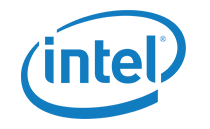 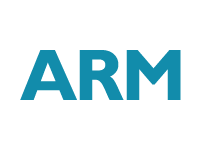 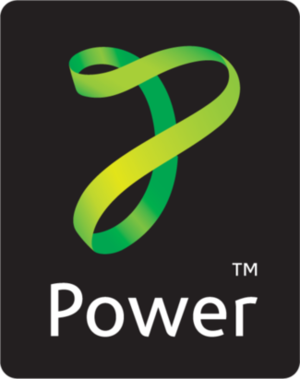 SmartNic
FD.io
FD.io
Kernel/Hypervisor
Hw Accel
Hw Accel
15
Universal Dataplane: CICN Example
CICN in a VM
CICN in a Container
Physical CICN router
Server
Server
Device
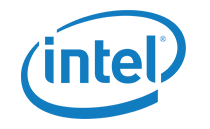 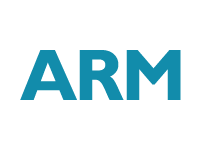 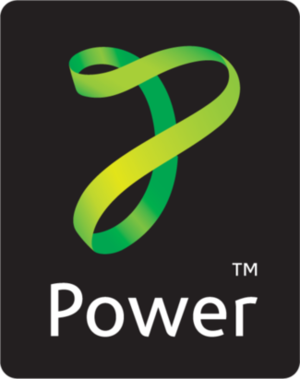 VM
VM
docker
LXC
FD.io
FD.io
FD.io
FD.io
FD.io
FD.io
FD.io
Kernel/Hypervisor
Kernel/Hypervisor
Kernel/Hypervisor
Hw Accel
16
Universal Dataplane: communication/API
Existing drivers for links
DPDK
AF-PACKET
MEMIF (SHARED MEMORY)
Server
Consumer/Producer Socket API
Segmentation/Naming
Manifest management
Reassembly
Flow and Congestion Control
LXC
app
LXD
Socket API
LXC
VCL
MEMIF
FD.io
FD.io
AF-PACKET
Kernel/Hypervisor
DPDK
Nic
17
What is Vector Packet Processing?
An open-source software that provides out-of-the-box production quality switch/router functionality running under commodity CPUs

High Throughput
14+ Mpps per core
Multiplatform
Feature rich
L2, L3, L4, local and remote programmability
Modular and Extensible
Through plugins
Bare Metal/VM/Container
Data Plane Management Agent
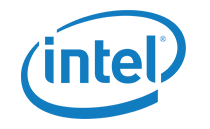 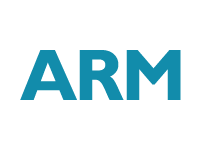 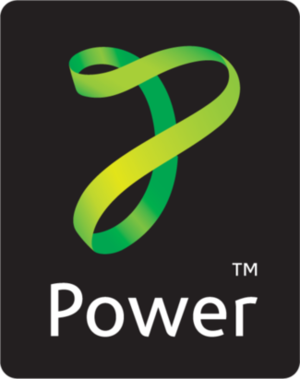 Packet Processing
Network IO
Why VPP?
NFV goals
Software flexibility without giving up to hardware level performance 
What about existing solutions?
Linux Kernel
Too slow for high throughput
Evolve slowly
Click
In principle similar to VPP, no V(ector)
CICN distribution
Core libraries
Consumer/Producer Socket API, CCNx libs, PARC C libraries
Server and Router
VPP cicn plugin for Ubuntu 16, CentOS 7
HTTP video server, Apache Traffic Server Plugin coming soon
Client 
Metis Forwarder
VIPER MPEG-DASH video player
Android 7/8, MacOS X 10.12, iOS 10/11, Ubuntu 16, CentOS 7
Soon Apple Store and Google Play
vICN
intent-based networking 
model driven programmable framework
monitoring and streaming for BigData support (PNDA.io)
20
Opportunities to Contribute
We invite you to Participate in fd.io
Get the Code, Build the Code, Run the Code, install from binaries
from binary packages
Read/Watch the Tutorials
Join the Mailing Lists
Join the IRC Channels
Explore the wiki
Join fd.io as a member
https://wiki.fd.io/view/cicn
https://wiki.fd.io/view/vicn
https://fd.io/
Forwarding strategies
Mobility management
Hardware Accelerators
vICN, configuration/management/control
Consumer/Producer Socket API
Reliable Transport
Instrumentation tools
HTTP integration
21
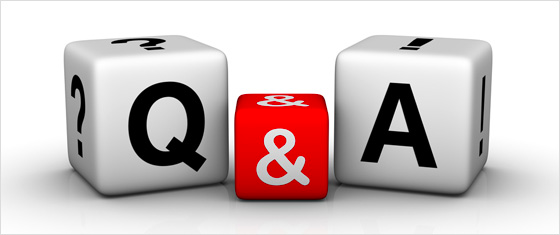 22
Vector Packet Processing for ICN
Alberto Compagno
Tutorial at ACM SIGCOMM ICN, Berlin, Germany
26th of September 2017
How does VPP work?
mpls-input
arp-input
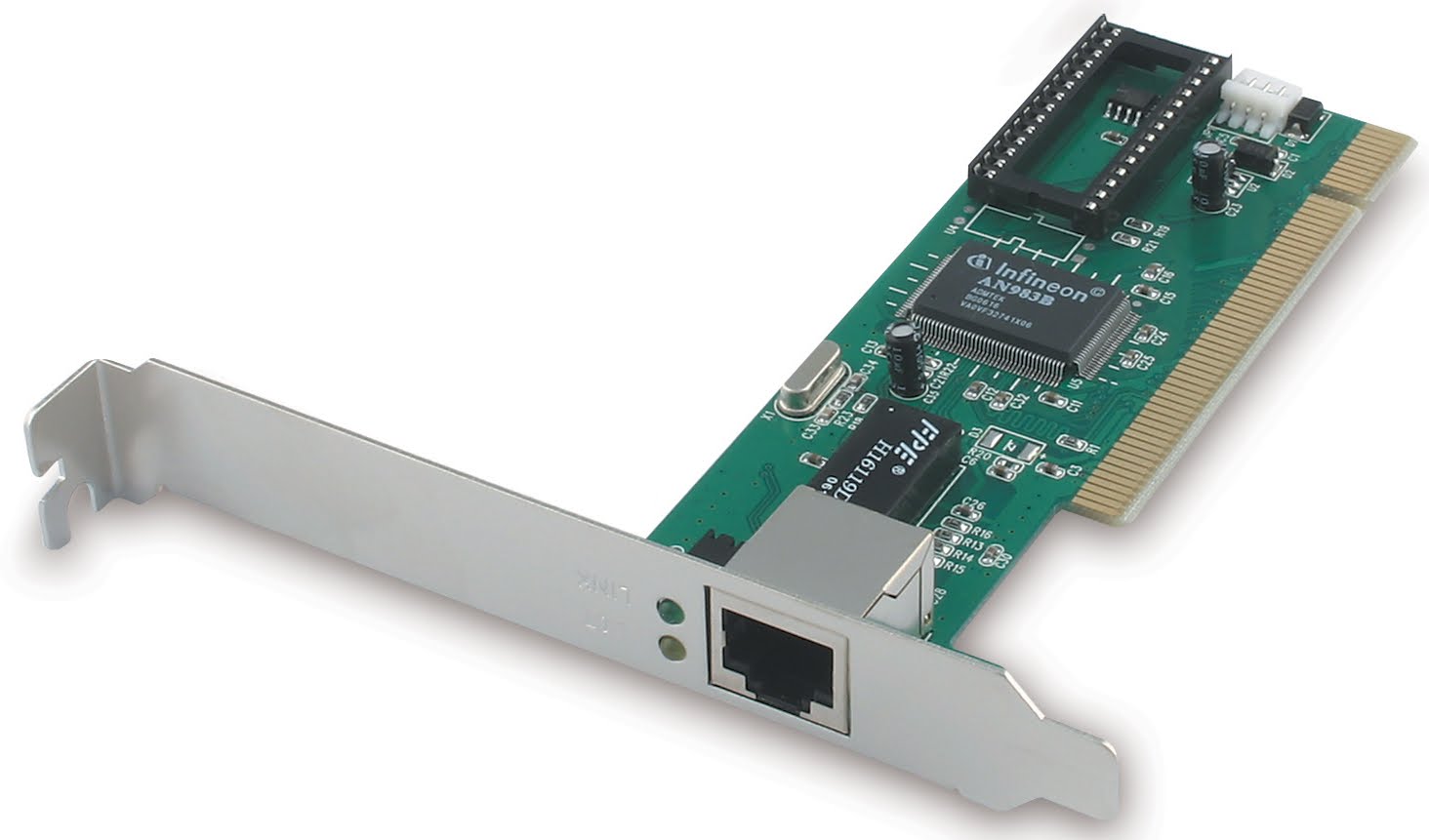 dpdk-input
netmap-input
ip6-local
ip6-lookup
ip6-rewrite
ip6-input
ip4-input
VPP is a ‘packet processing graph’
Nodes are
Small
Loosely coupled

VPP processes vectors of packets
Passed from node to node
…
Packet vector
…
How does VPP work?
mpls-input
arp-input
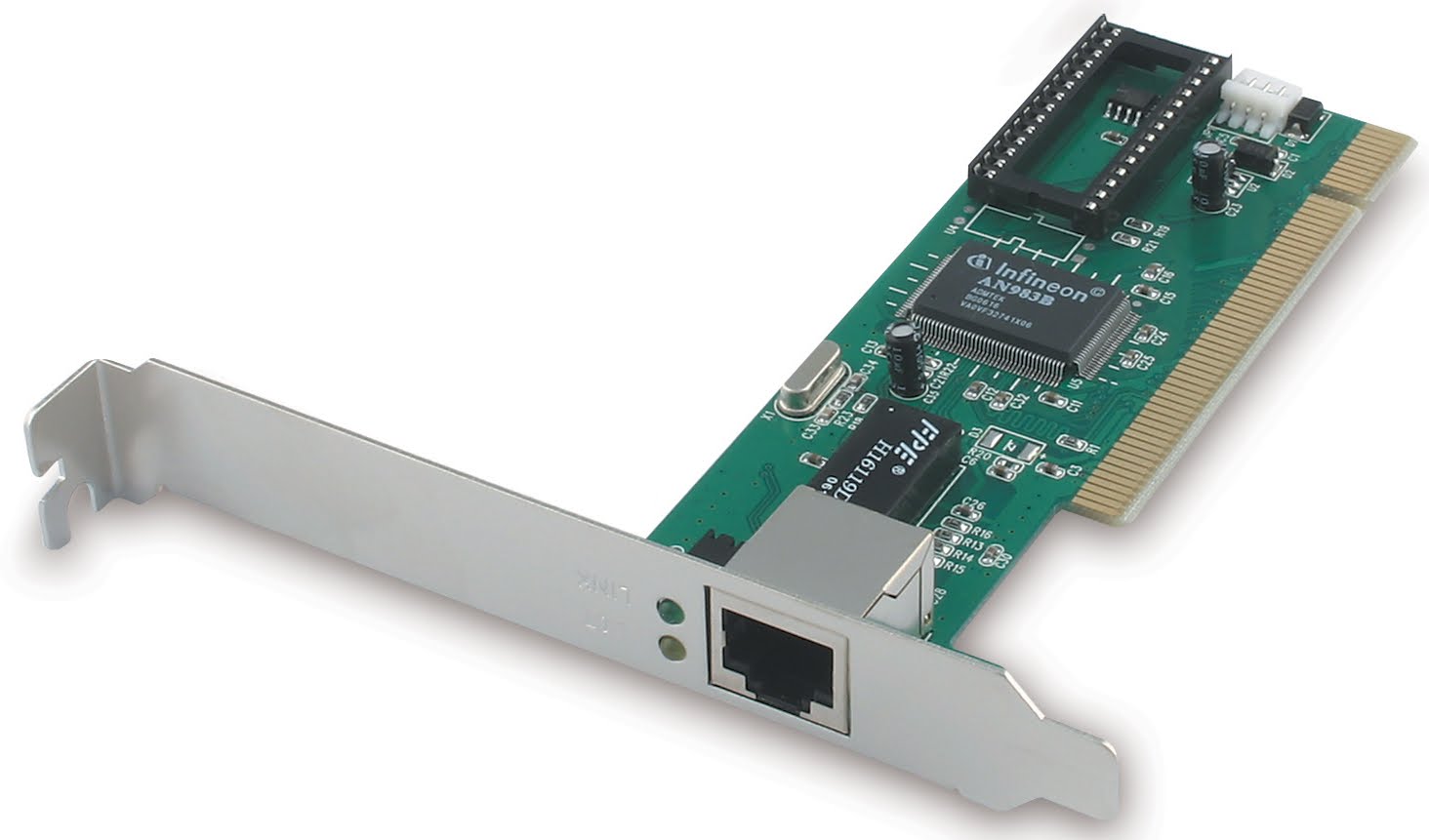 dpdk-input
netmap-input
ip6-local
ip6-lookup
ip6-rewrite
ip6-input
ip4-input
Each node has its vector(s)
Packets are “passed” from vector to vector
Packet vector
…
…
…
…
…
Packet vector
Packet vector
Packet vector
How does VPP work?
mpls-input
arp-input
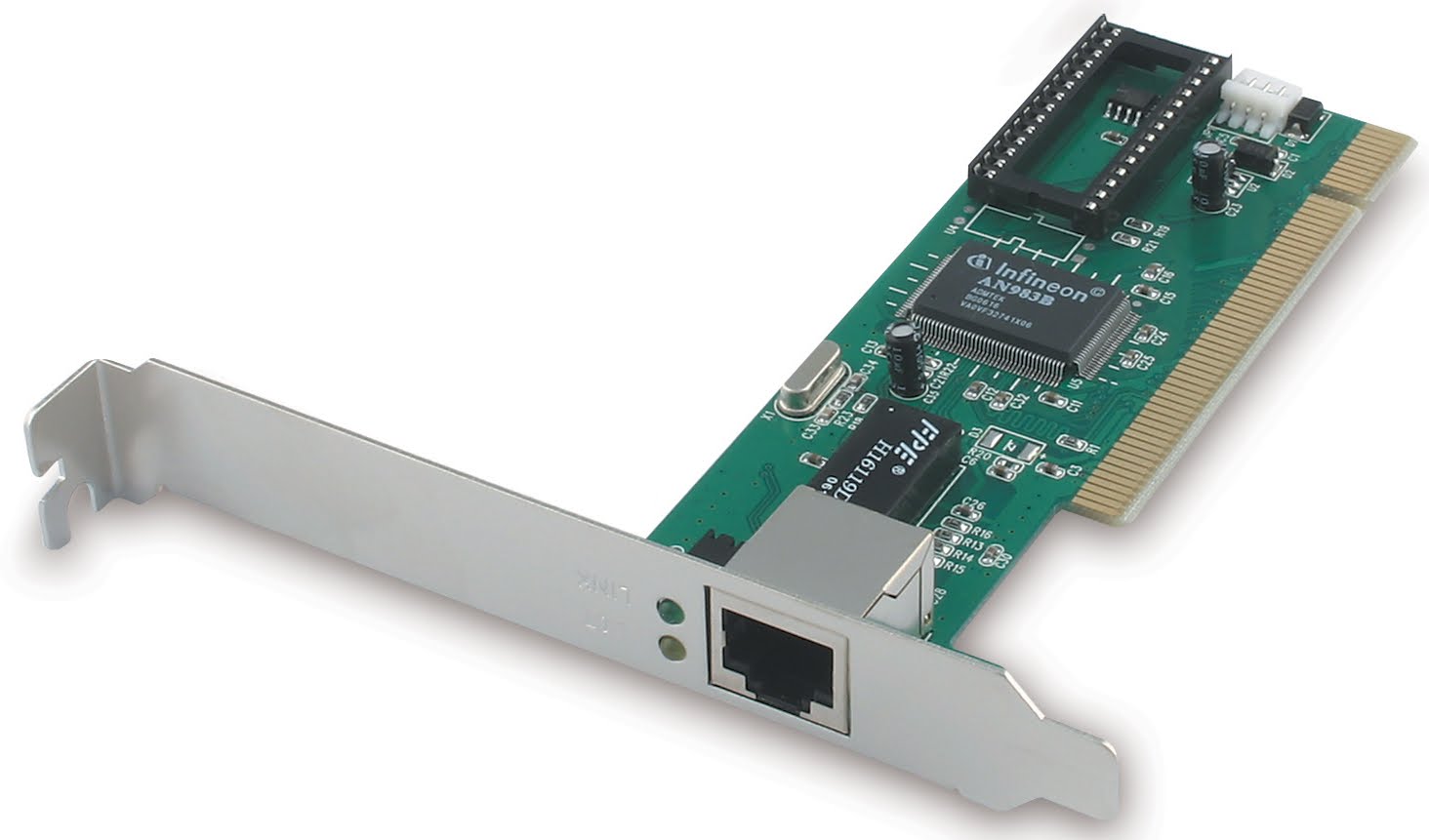 dpdk-input
netmap-input
ip6-local
ip6-lookup
ip6-rewrite
ip6-input
ip4-input
Three types of nodes

Input

Internal

Process
…
Packet vector
…
How does VPP work?
mpls-input
arp-input
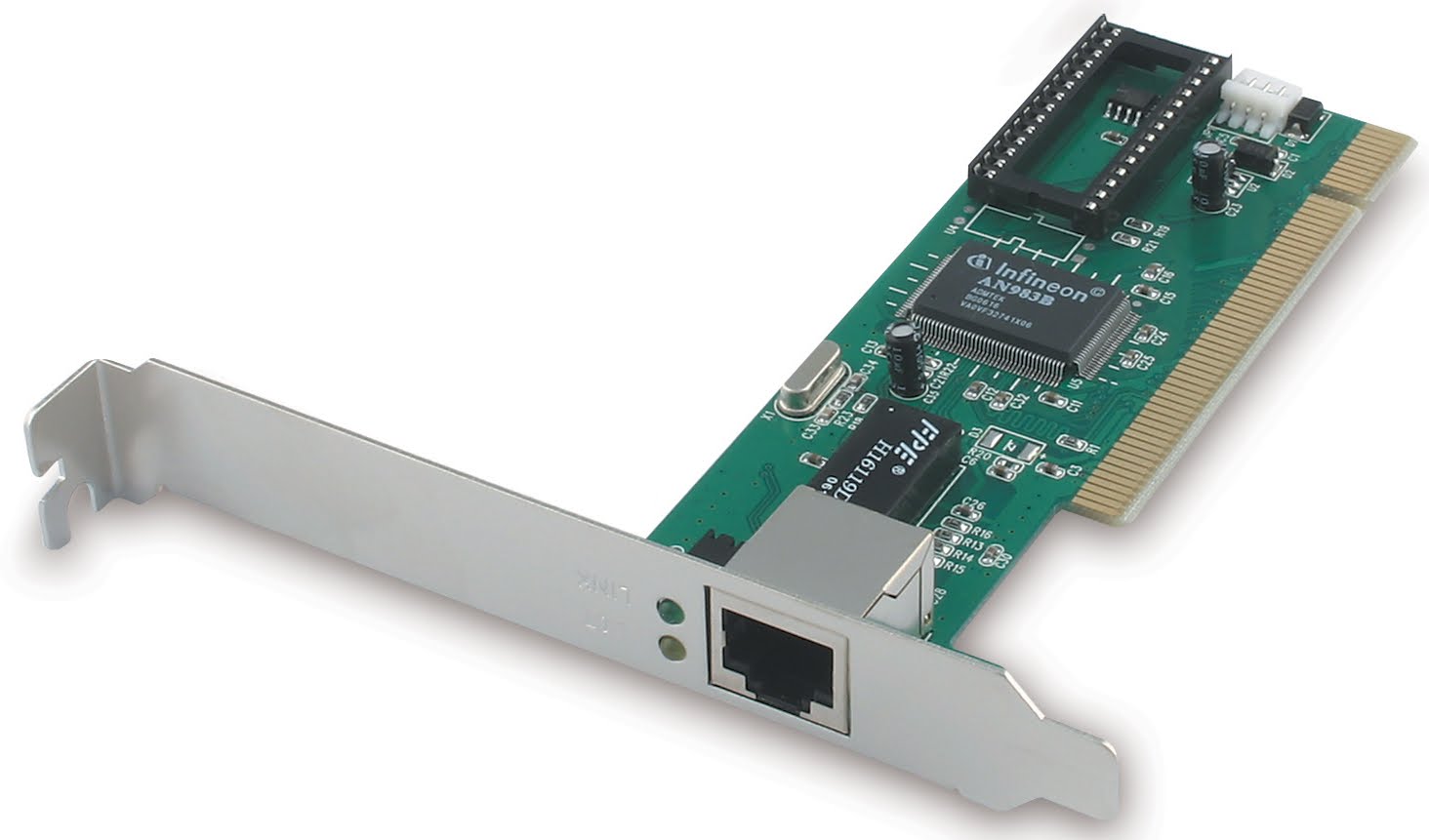 dpdk-input
netmap-input
ip6-local
ip6-lookup
ip6-rewrite
ip6-input
ip4-input
Input nodes
Read packets from RX buffer
Create the packet vector
…
Internal nodes
Process packets
Called from other nodes
Can be leaf (drop or TX)
Packet vector
…
How does VPP work?
mpls-input
arp-input
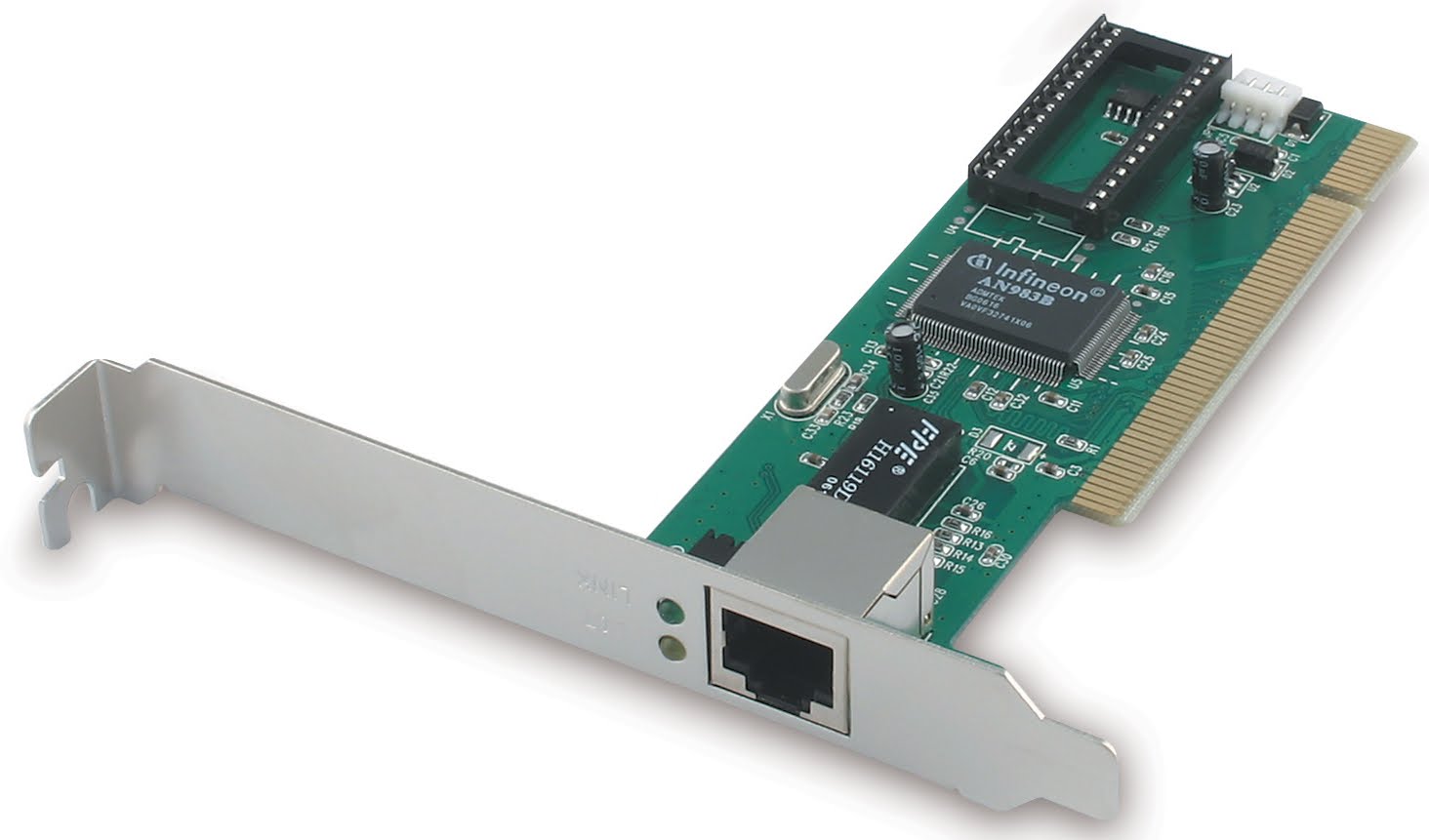 dpdk-input
netmap-input
ip6-local
ip6-lookup
ip6-rewrite
ip6-input
ip4-input
Process nodes
Not part of the processing graph
Run in background
React to timer/event
…
Packet vector
…
Extend VPP with plugins?
mpls-input
arp-input
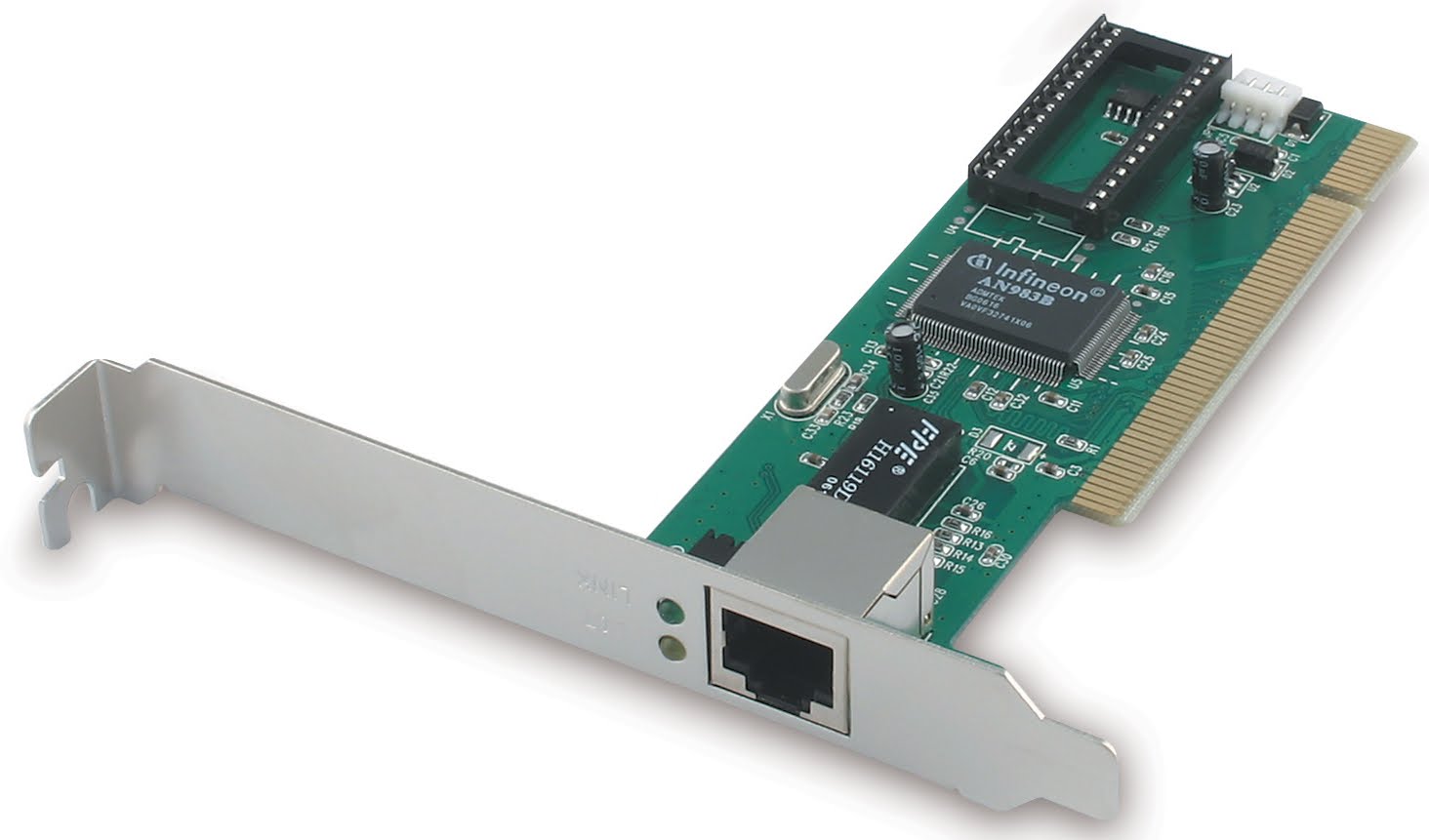 icn-forwarder
new-input
dpdk-input
netmap-input
ip6-local
ip6-lookup
ip6-rewrite
ip6-input
ip4-input
…
Plugins are first class citizen

They can:
Add nodes
Add api
Rearrange the graph
Packet vector
…
How does VPP accelerate packet processing?
Accelerating packet processing
Kernel bypass
Code Design (Multi-loop, Branch prediction, Function flattening, Lock-free structures, Numa aware)
Reduce cache misses
Kernel bypass
Packet processing in Linux
DPDK/Netmap
NIC
Main Memory
Operating System
Vpp
NIC
Main Memory
Ring
Registers
Buffers
mbuf/sk_buff
Ring
Registers
Buffers
vlib_buf
Head
Head
Tail
Tail
Application
Copy
Reduce cache misses – Why?
14 Mpps on 3.5GHz CPU = 250 cycles/packet 

Cache hit:
~2-30 cycles
Cache miss (main memory)
~140 cycles
Reduce cache misses
ip6-rewrite
ip6-lookup
ip6-input
Main memory
Packets
Expensive
…
Processor
I-cache
D-cache
Reduce cache misses – I-cache
Let’s compare scalar processing with vector processing
ip6-rewrite
ip6-lookup
ip6-input
Main memory
Packets
Expensive
…
Processor
I-cache
D-cache
Scalar Packet Processing
Process one packet at a time
ip6-rewrite
ip6-lookup
ip6-input
Main memory
Packets
…
Processor
I-cache
D-cache
Scalar Packet Processing
Process one packet at a time
ip6-rewrite
ip6-lookup
ip6-input
ip6-input
Main memory
Packets
miss
miss
…
Processor
I cache
D-cache
Scalar Packet Processing
Process one packet at a time
ip6-rewrite
ip6-lookup
ip6-lookup
ip6-input
Main memory
Packets
miss
…
Processor
I cache
D-cache
Scalar Packet Processing
Process one packet at a time
ip6-rewrite
ip6-rewrite
ip6-lookup
ip6-input
Main memory
Packets
miss
…
Processor
I cache
D-cache
Scalar Packet Processing
Process one packet at a time
ip6-rewrite
ip6-lookup
ip6-input
ip6-input
Main memory
Packets
miss
miss
…
Processor
I cache
D-cache
Scalar Packet Processing
Process one packet at a time
ip6-rewrite
ip6-lookup
ip6-lookup
ip6-input
Many I-cache misses per packet
Main memory
Packets
miss
…
Processor
I cache
D-cache
Vector Packet Processing
Every node process the full packet vector
ip6-rewrite
ip6-lookup
ip6-input
Main memory
Packets
…
Processor
I-cache
D-cache
Vector Packet Processing
Every node process the full packet vector
ip6-rewrite
ip6-lookup
ip6-input
ip6-input
Main memory
Packets
miss
miss
…
Processor
I cache
D-cache
Vector Packet Processing
Every node process the full packet vector
ip6-rewrite
ip6-lookup
ip6-input
ip6-input
Main memory
Packets
miss
…
Processor
I cache
D-cache
Vector Packet Processing
Every node process the full packet vector
ip6-rewrite
ip6-lookup
ip6-input
ip6-input
Main memory
Packets
miss
…
Processor
I cache
D-cache
Vector Packet Processing
Every node process the full packet vector
ip6-rewrite
ip6-lookup
ip6-input
ip6-input
Processing the full vector amortizes the cost of the first I-cache miss
… at the cost of increasing D-cache misses
Main memory
Packets
miss
…
Processor
I cache
D-cache
Reduce cache miss – D-cache
VPP pre-fetches data into D-cache
ip6-rewrite
ip6-lookup
ip6-input
Main memory
Packets
Expensive
…
Processor
I-cache
D-cache
Reduce cache miss – D-cache
Example: Processing packet 1 & 2
ip6-rewrite
ip6-lookup
ip6-input
ip6-input
VPP node pseudocode
Might have a cache miss for packet 1 & 2
while packets in vector
Main memory
while 4 or more packets
PREFETCH #3 and #4
Packets
PROCESS #1 and #2
1
2
3
4
5
…
Processor
I-cache
D-cache
while any packets
1
2
3
4
<as above but single packet>
Reduce cache miss – D-cache
Example: Processing packet 3 & 4
The cost of the first D-cache miss is amortized by the subsequent D-cache hits.
ip6-rewrite
ip6-lookup
ip6-input
ip6-input
VPP node code snippet
Cache hit!
while packets in vector
Main memory
while 4 or more packets
PREFETCH #5 and #6
Packets
PROCESS #3 and #4
1
2
3
4
5
…
Processor
I-cache
D-cache
while any packets
5
6
3
4
<as above but single packet>
Hands on VPP!
VPP documentation
Wiki

https://wiki.fd.io/view/VPP

Doxygen

https://docs.fd.io/vpp/17.04/
Download VPP (v17.04)
Clone the source code from git 

git clone https://gerrit.fd.io/r/vpp

Or install it from .deb pkg (rpm for Centos available too)

… see wiki
Configure and Start VPP
VPP configuration file 

# emacs /etc/vpp/startup.conf


Start vpp

# sudo vpp -c /etc/vpp/startup.conf
VPP Command Line Interface
To start a shell:

# vppctl

To run one command:

# vppctl <command>
VPP Command Line Interface
A bunch of useful commands:

?
show 
set
Create your own plugin
Outline
VPP structures
Design & Implement your node(s)
Insert your node(s) in the vlib_graph
Compile and install your plugin
VPP structures
vlib_buffer_t
The vector of packets is called FRAME
….
u8 data[0];
Pointer to packet data(DMA memory)
Each element is called VECTOR
A vector is an index to a vlib_buffer_t
…
Memory holding vlib_buffer_t objects
Outline
VPP structures
Design & Implement your node(s)
Inserting your node(s) in the vlib_graph
Compiling and installing your plugin
Design & Implement your node(s)
Your node should follow VPP style
Multi-loop, Branch prediction, Function flattening, Lock-free structures

A node must implement a processing function that
“Moves vectors” from your node’s frame to the next node’s frame
Processes packets as YOU want

Add whatever else you need
Supporting Functions, macros, variables, etc.. (C code)
Register your node(s) to VPP
Each node must be registered to VPP through VLIB_REGISTER_NODE macro
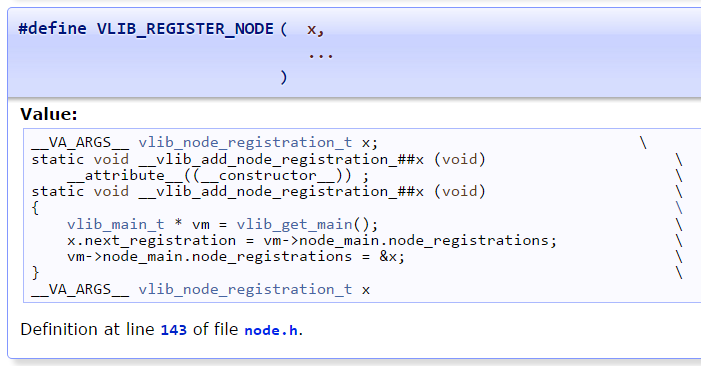 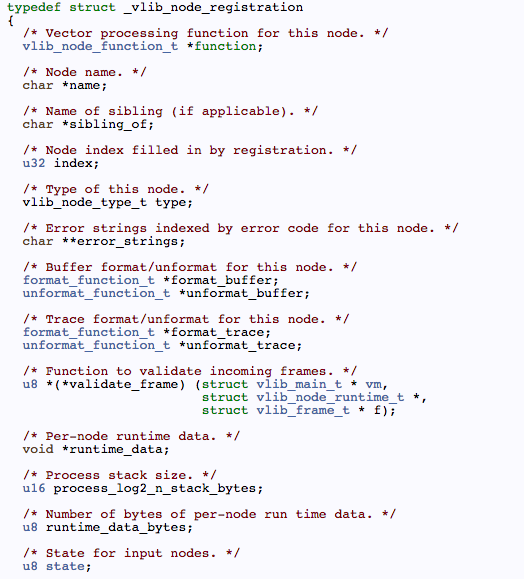 Example: Cicn plugin
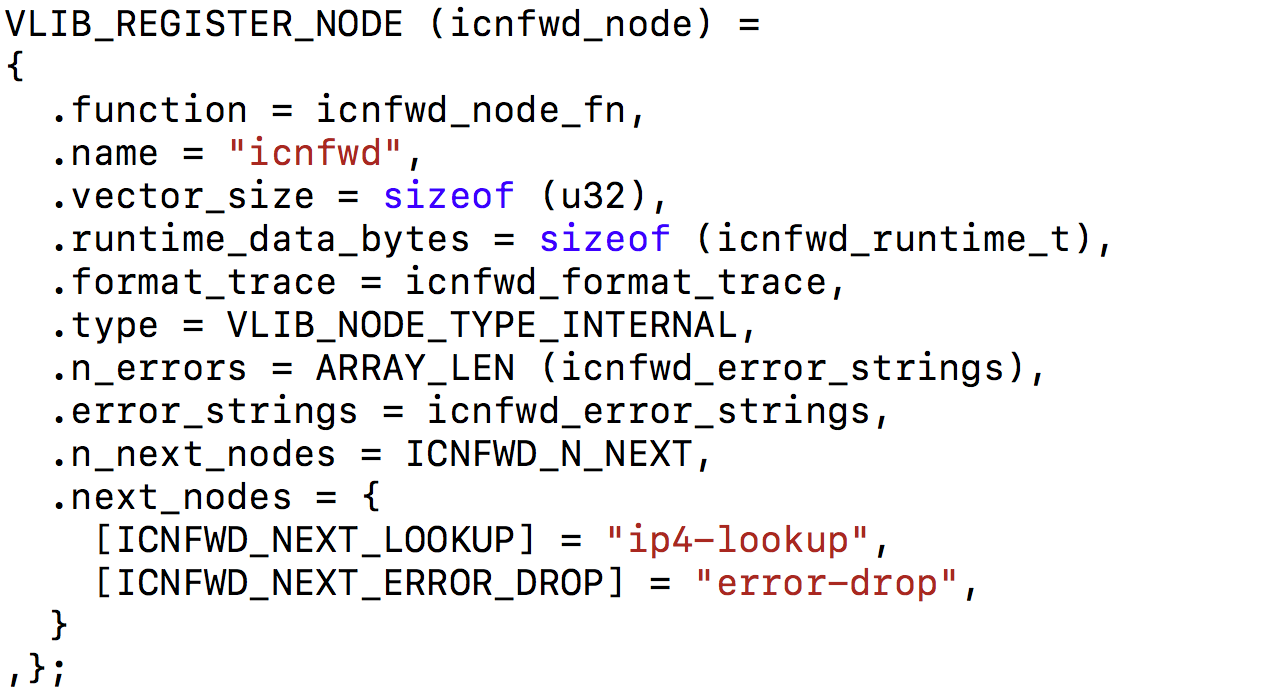 Node processing function
Name of the node
Runtime structure
You need to initialize it by yourself
Type of node
Next nodes in the Vpp graph
Let’s take a look to icnfwd_node_fn
icnfwd node
icnfwd
error
ip4-lookup
from
…
n_left_from
to_next
…
…
n_left_to_next
next_index
Hold the actual next node id
next0=?
icnfwd node
vlib_buffer_t objects
icnfwd
error
ip4-lookup
b0
from
bi0=
…
n_left_from
to_next
…
…
n_left_to_next
next_index
next0=?
icnfwd node
vlib_buffer_t objects
icnfwd
error
ip4-lookup
b0
from
bi0=
…
n_left_from
to_next
…
…
n_left_to_next
next_index
next0=?
Wrong speculation
vlib_buffer_t objects
icnfwd
error
ip4-lookup
b0
from
bi0=
…
n_left_from
to_next
to_next
…
…
n_left_to_next
n_left_to_next
next_index
next0=?
Example: Cicn plugin
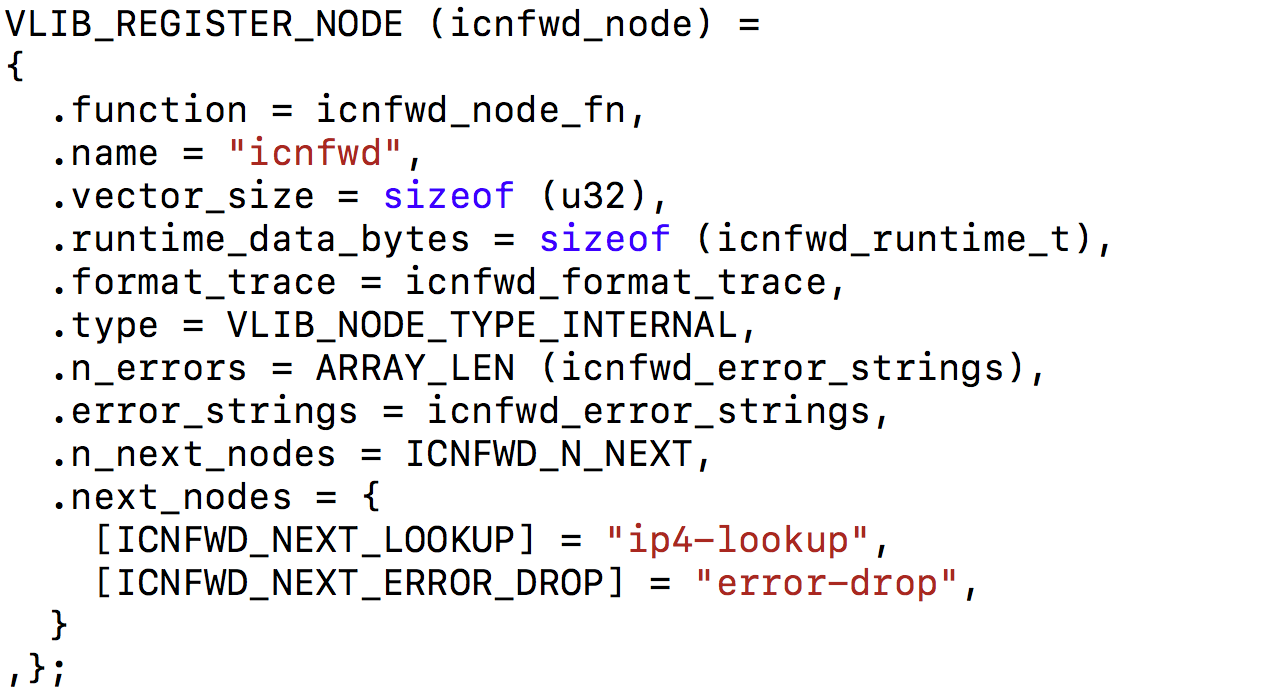 Errors handling (counters)
Other important macros
VPP_INIT_FUNCTION
Function that is called during VPP initialization

VPP_REGISTER_PLUGIN
Required to guarantee that your plugin is actually a VPP plugin…and not a library copied by mistake in /usr/lib/vpp_plugins
Outline
VPP structures
Design & Implement your node(s)
Insert your node(s) in the vlib_graph
Compile and install your plugin
Insert your node to VPP graph
direct all the packets from one interface
vnet_hw_interface_rx_redirect_to_node (vnet_main, hw_if_index, my_graph_node.index /* redirect to my_graph_node */);
capture packets with a particular ethertype
ethernet_register_input_type (vm, ETHERNET_TYPE_CDP, cdp_input_node.index);
for-us packet for new protocol on top of IP
ip4_register_protocol (IP_PROTOCOL_GRE, gre_input_node.index);
Insert your node to VPP graph
ip-for-us packet sent to a specific UDP port
udp_register_dst_port (vm, UDP_DST_PORT_vxlan, vxlan_input_node.index, 1 /* is_ip4 */);
direct all packets from one ip prefix
Create your own Data Path Object (i.e. result of a FIB lookup)
Outline
VPP structures
Design & Implement your node(s)
Insert your node(s) in the vlib_graph
Compile and install your plugin
Compiling your plugin
VPP provides Automake/Autoconf examples
Install vpp-dev and move to /usr/share/doc/vpp/examples

Adapting Makefile.am and sample.am is trivial

Compile cicn-plugin:
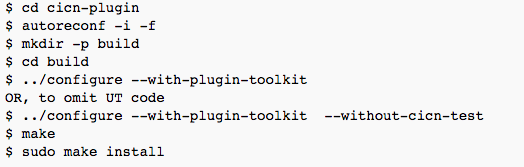 vICN: configuration, management and control of an virtual ICN network
Marcel Enguehard
ACM ICN Conference – CICN tutorial
September 26th 2017
What is vICN
Unified framework for network deployment, management and monitoring

Integrates all the tools of the CICN fd.io suite

Provides an API to easily to bootstrap ICN deployments and get meaningful telemetry out of it
vICN at a glance
I want to deploy and monitor a network model
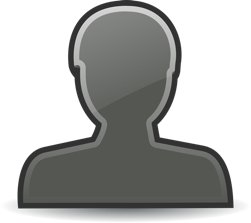 I know how things work
User intent
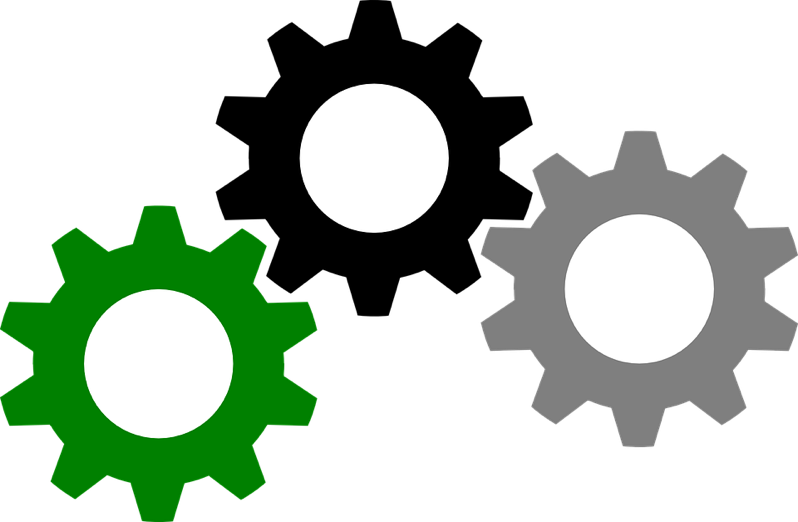 vICN
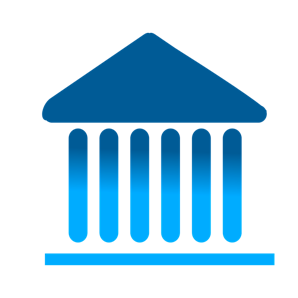 I have some infrastructure you can use
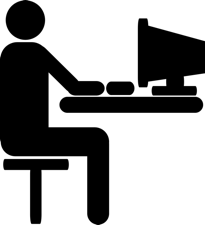 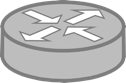 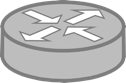 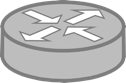 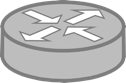 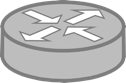 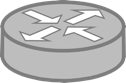 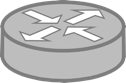 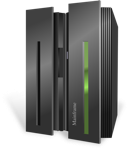 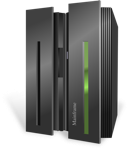 Resource
description
Infrastructure
description
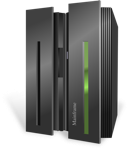 [Speaker Notes: Programmability: User express intent, not path
Developers  only describe resources

Example]
Example vICN topology
Linux Containers
Relay
Prod
Cons
consumer
producer
forwarder
forwarder
forwarder
Data plane
veth
veth
veth
veth
veth
veth
veth
Control plane
Bridge
vICN resources
Class
Virtual representation of deployment element

Node, forwarder, application, link, etc.

Described by attributes
Members
Example resource: forwarder
Represents an ICN forwarder
Attributes:
node
cache_size
cache_policy (e.g., LRU)
log_file
etc.
Resource hierarchy
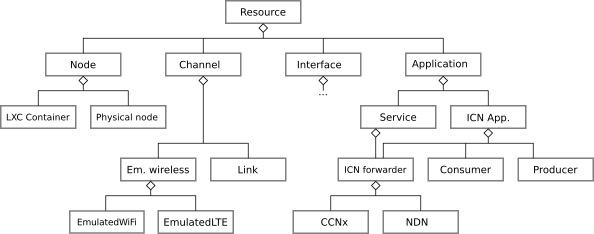 How does it work?
Intent based-framework

Object-based model

State reconciliation between model and deployment
cons = LxcContainer()
prod = LxcContainer()
link = Link(src=cons, dst=prod)
cons
prod
tasks
monitoring
vICN functionalities
Multithreaded deployment of network models
SDN controller for IPv4, IPv6, and ICN
Wireless links emulation
Connection of real devices
Built-in monitoring through Python model
Our example deployment
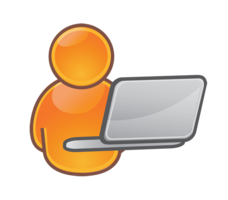 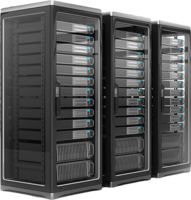 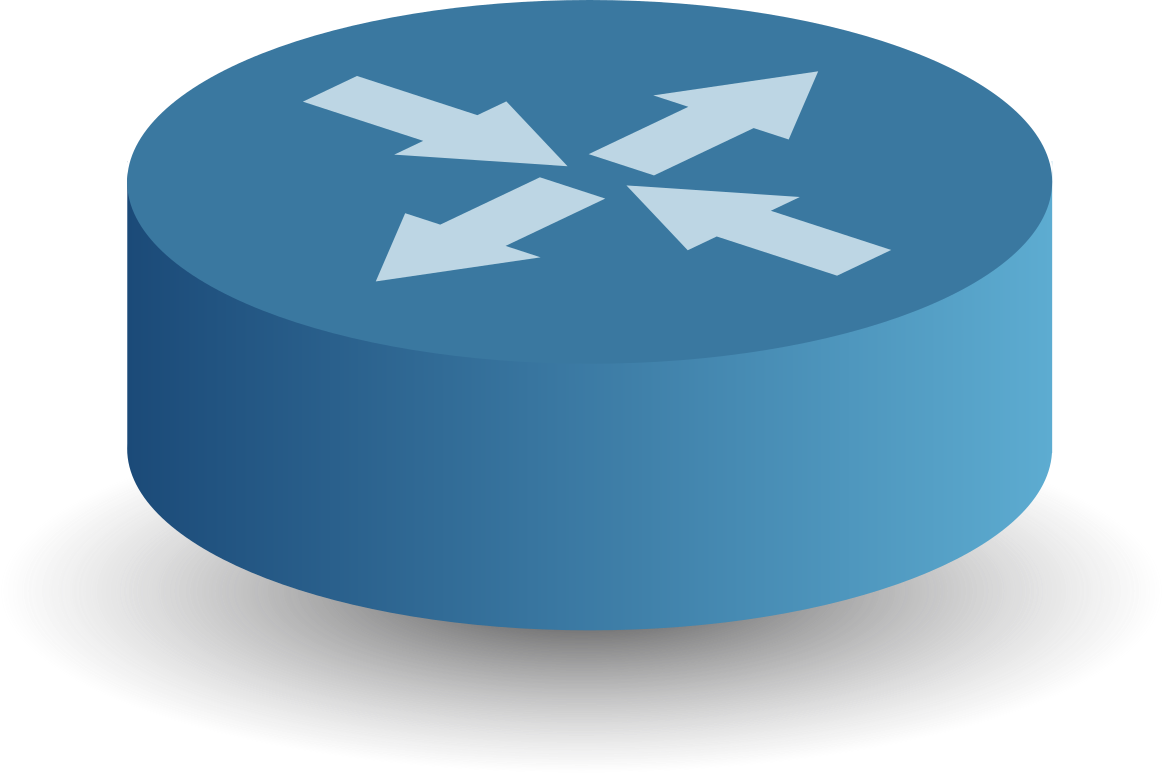 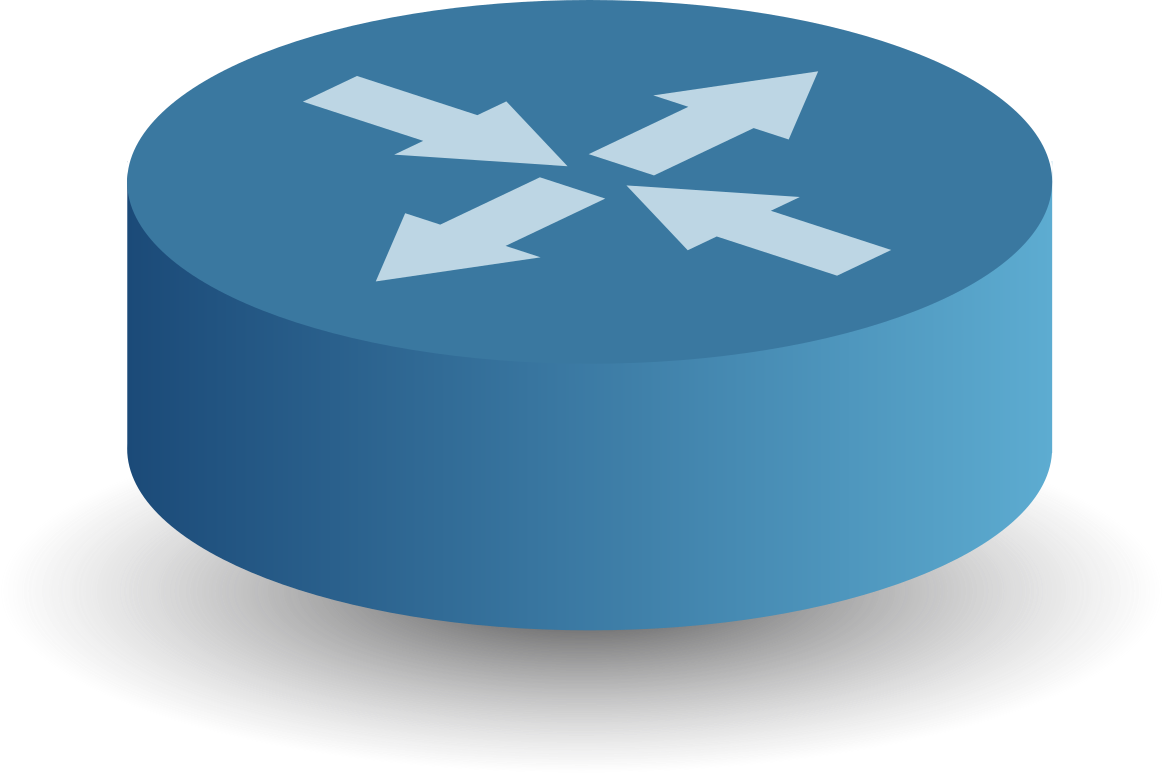 core1
prod
core2
cons
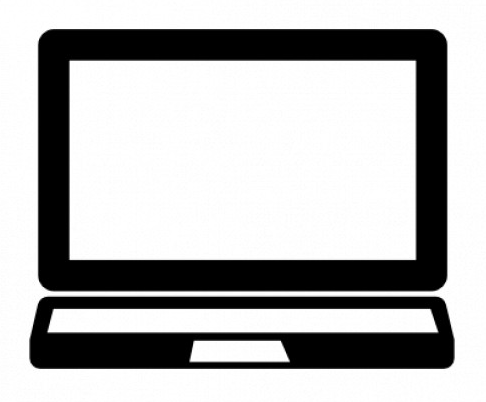 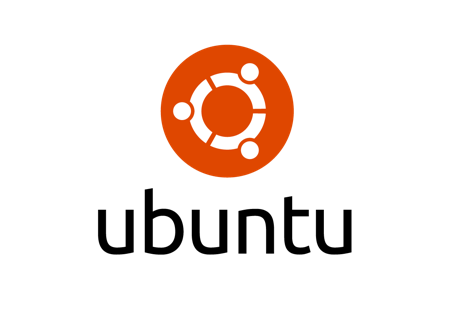 [Speaker Notes: Add server + cloud to design “virtual” topology]
Network model deployment
Network model declaration
JSON file containing list of resources

Resources complemented with “key” attributes

Intent-based declaration: descriptive approach (not imperative)
Physical resources
{
	"type": "Physical",
	"name": "server",
	"hostname": "localhost"
},
{
	"type": "LxcImage",
	"name": "cicn-image",
	"node": "server",
	"image": "ubuntu1604-cicnsuite-rc3"
}
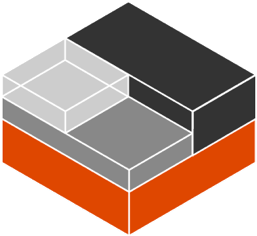 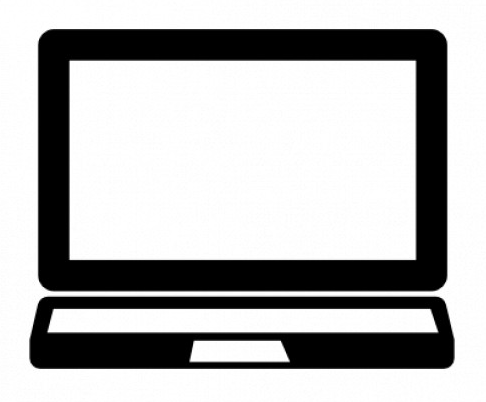 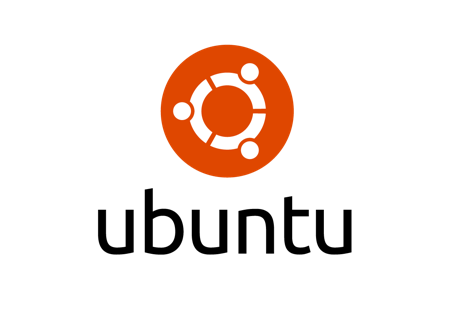 Virtual topology
Nodes
References to previous
resources
{
	"type" : "LxcContainer",
	"image": "cicn-image",
	"name" : "cons",
	"groups": [ "virtual" ],
	"node" : "server"
},
{
	"type" : "LxcContainer",
	"image": "cicn-image",
	"name" : "prod",
	"groups": [ "virtual" ],
	"node" : "server"
},
{
	"type" : "LxcContainer",
	"image": "cicn-image",
	"name" :  "core1",
	"groups": [ "virtual" ],
	"node" : "server"
},
{
	"type" : "LxcContainer",
	"image": "cicn-image",
	"name" : "core2",
	"groups": [ "virtual" ],
	"node" : "server"
},
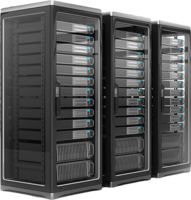 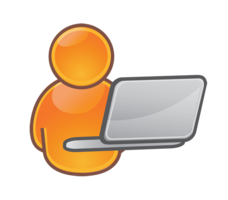 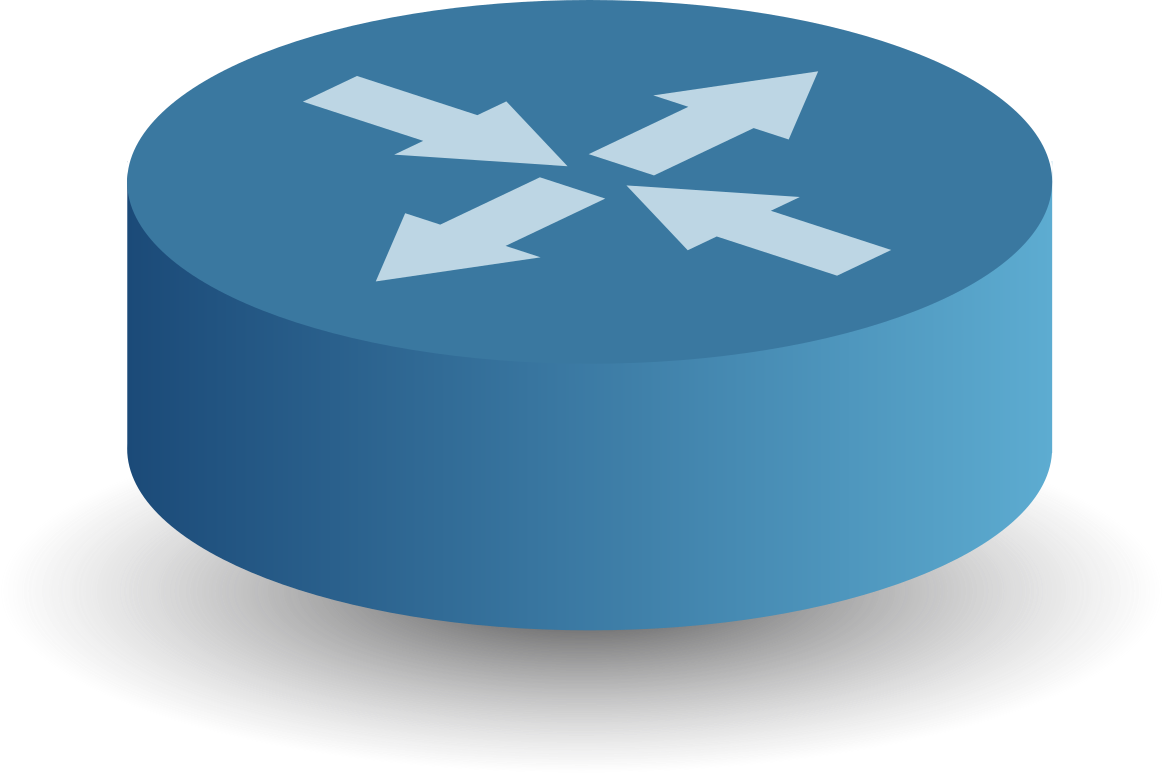 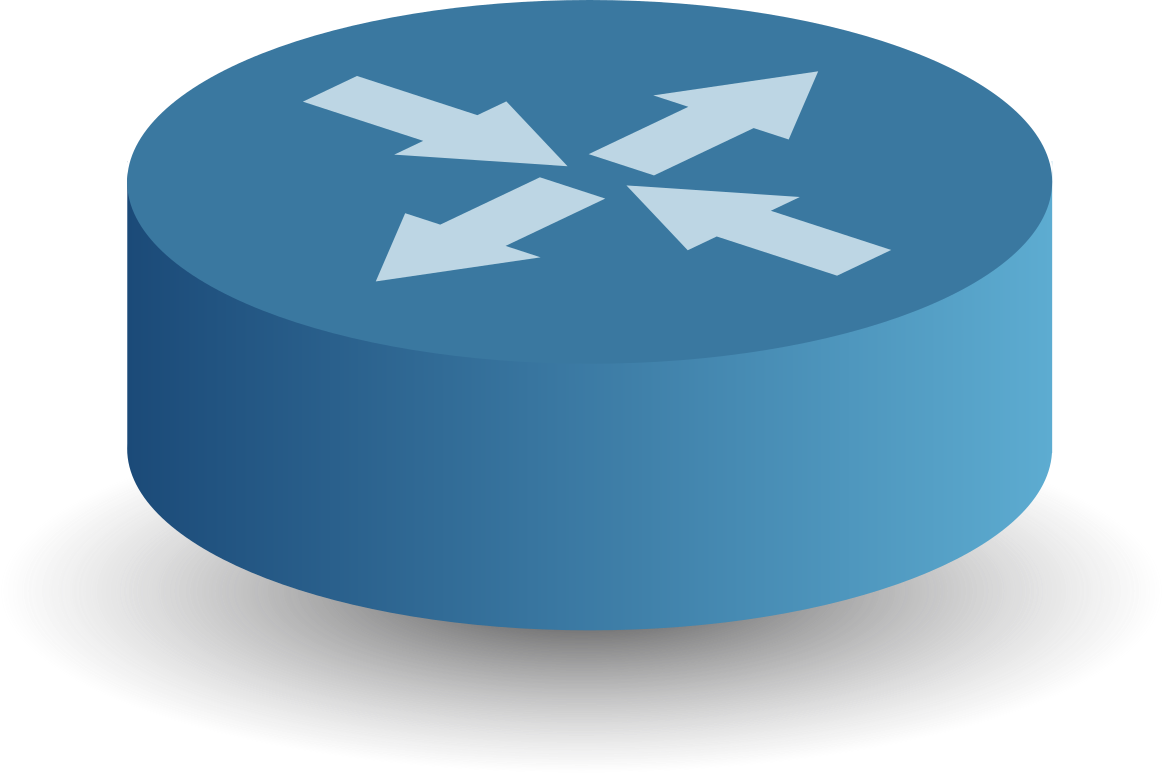 [Speaker Notes: Add animation to point out “virtual” group, + icons of the nodes]
Links
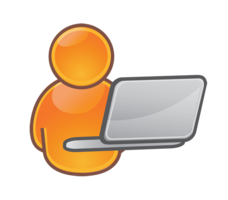 {
	"type": "Link",
	"src_node": "cons",
	"dst_node": "core1",
	"groups": [ "virtual" ]
},
{
	"type": "Link",
	"src_node": "core1",
	"dst_node": "core2",
	"groups": [ "virtual" ]
},
{
	"type": "Link",
	"src_node": "core2",
	"dst_node": "prod",
	"groups": [ "virtual" ]
},
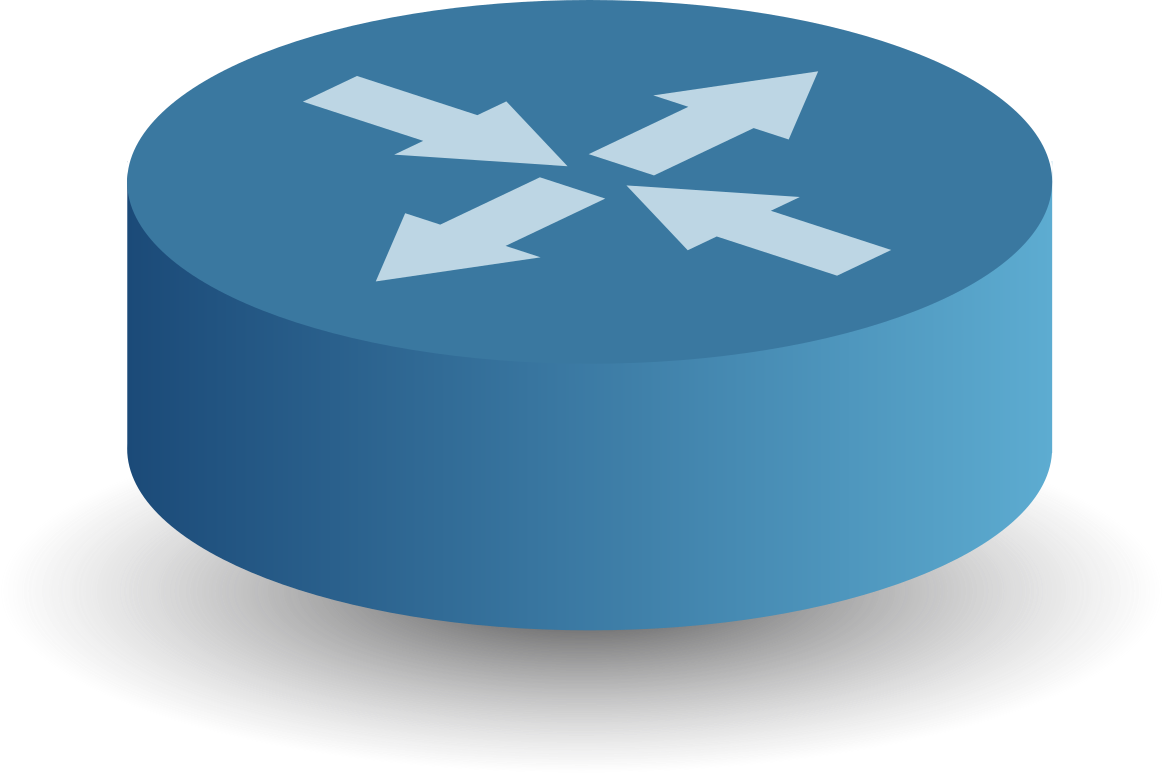 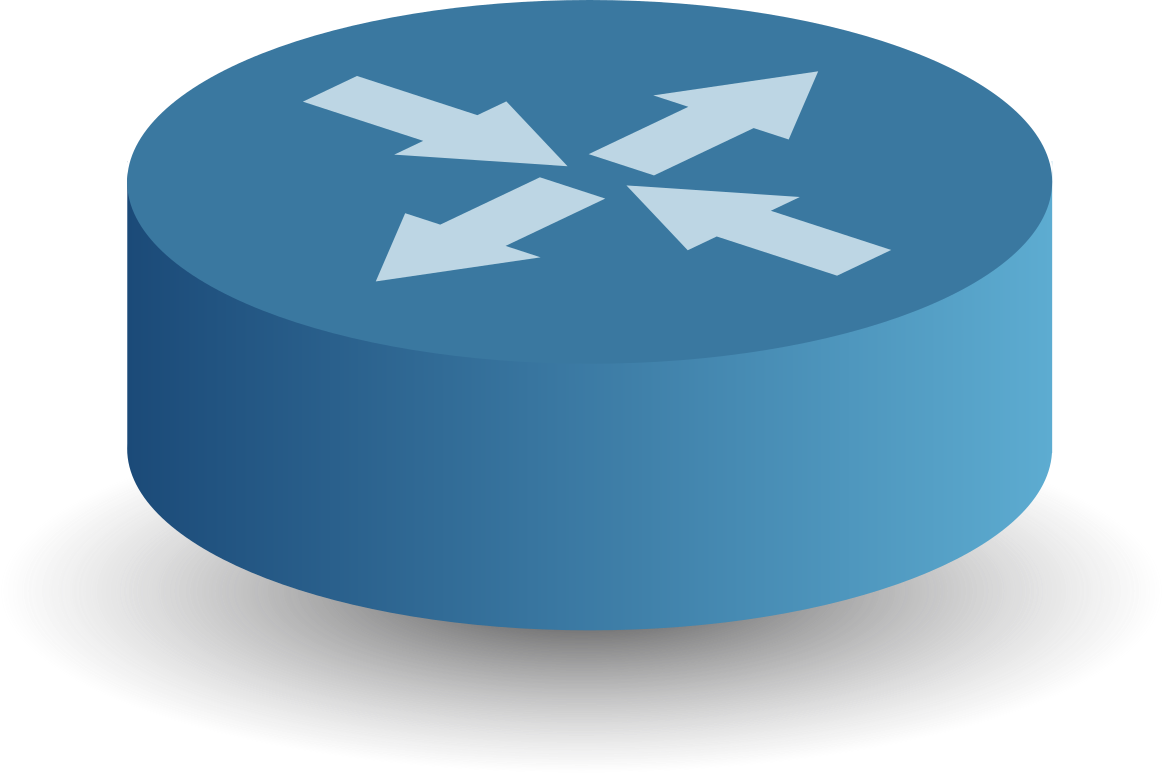 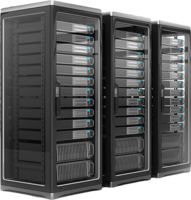 IP networking on topology
{
	"type": "CentralIP",
	"ip4_data_prefix": "192.168.19.0/24",
	"ip6_data_prefix": "9001::/16",
	"ip_routing_strategy": "spt",
	"groups": [ 
		"virtual"
        ]
}
IPv6 addresses are attributed by /64
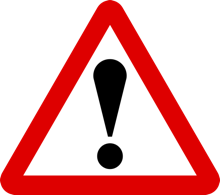 Defines objects on which to act
CentralIP is similar to an SDN controller that assigns addresses and sets up the routing in the network:
CentralIP = (Ipv4Assignment | Ipv6Assignment) > IPRoutes
ICN forwarders
{
	"type": "MetisForwarder",
	"cache_size": 0,
	"node": "cons"
},
{
	"type": "MetisForwarder",
	"cache_size": 2000,
	"node": "core1"
},
{
	"type": "MetisForwarder",
	"cache_size": 0,
	"node": "core2"
},
{
	"type": "MetisForwarder",
	"cache_size": 0,
	"node": "prod"
},
{
	"type": "WebServer",
	"prefixes": [
		"/webserver"
	],
	"node": "prod"
},
{
	"type": "CentralICN",
	"groups": [ "virtual" ],
	"face_protocol": "udp4"
}
Like CentralIP
ether, udp4, udp6, 
tcp4, tcp6
GUI
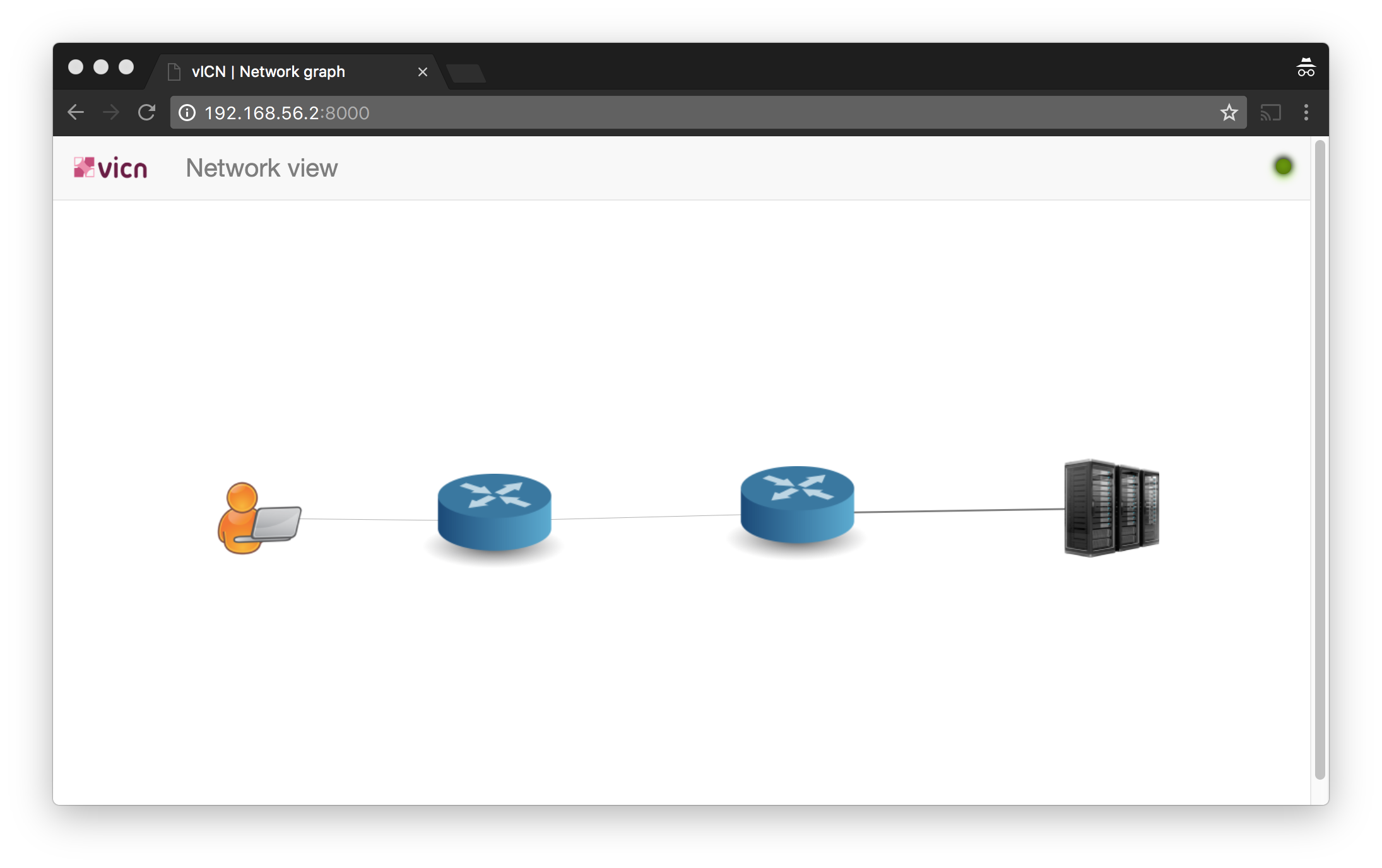 {
	"type": "GUI",
	"groups": ["virtual"]
},
Launching vicn
cicn@cicn-VirtualBox:~/vicn$ sudo vicn/bin/vicn.py -s examples/tutorial/tutorial06-acm-icn17.json

[…]

2017-09-21 17:48:15,023 - vicn.core.task - INFO - Scheduling task <Task[apy] partial<_task_resource_update>> for resource <UUID MetisForwarder-MPDRB>
2017-09-21 17:48:15,024 - vicn.core.resource_mgr - INFO - Resource <UUID MetisForwarder-MPDRB> is marked as CLEAN (99/104)
2017-09-21 17:48:15,146 - vicn.core.task - INFO - Scheduling task <Task[apy] partial<_task_resource_update>> for resource <UUID MetisForwarder-NC33W>
2017-09-21 17:48:15,148 - vicn.core.resource_mgr - INFO - Resource <UUID MetisForwarder-NC33W> is marked as CLEAN (100/104)
Traffic creation
Producer setup:
producer-test
producer-test -D ccnx:/webserver

Webserver
http-server -p $server_folder -l http://webserver
Consumer setup
consumer-test
consumer-test -D ccnx:/webserver

iget
iget http://webserver/$filename
Traffic visualization on the GUI
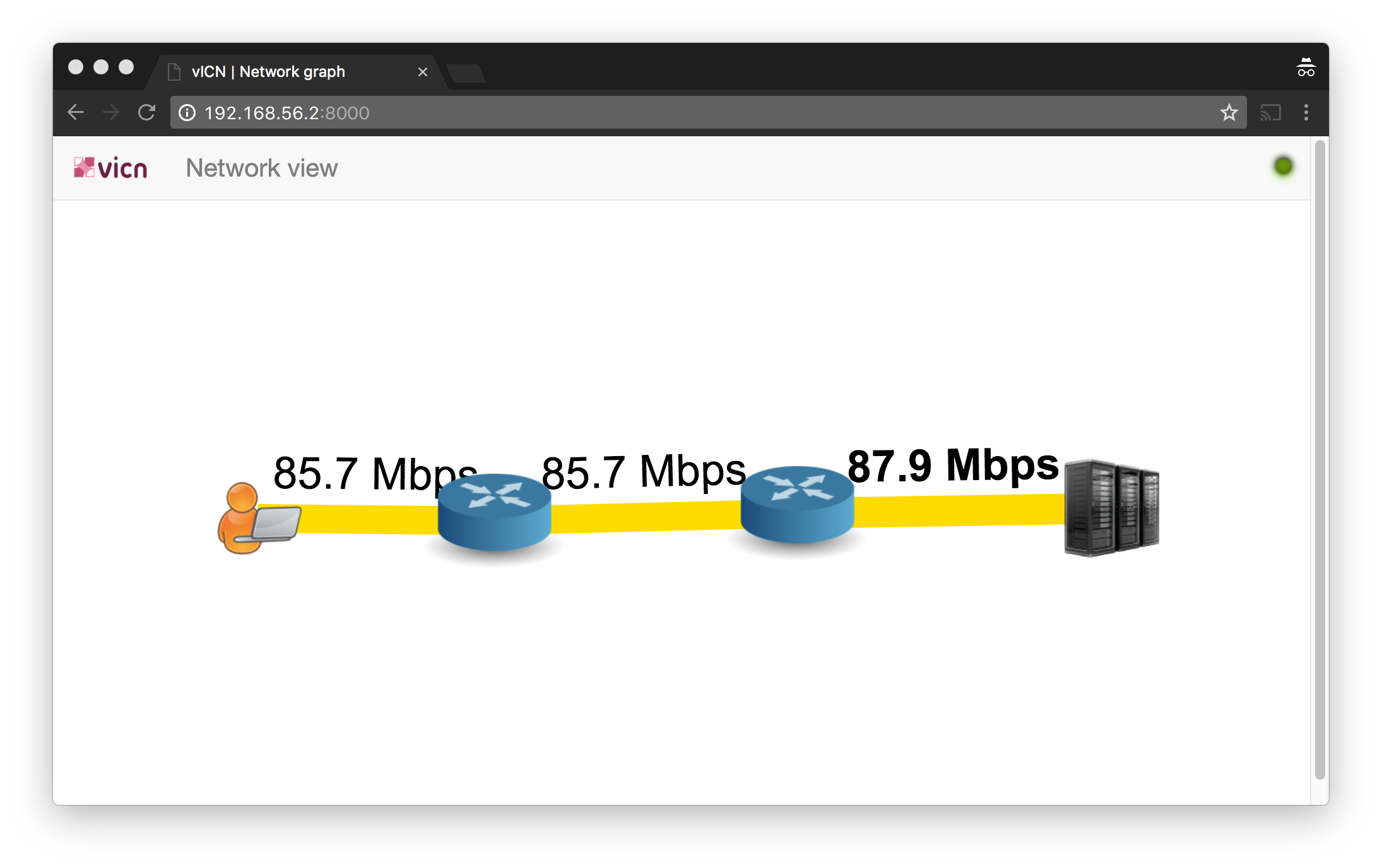 Network teardown
cicn@cicn-VirtualBox:~/vicn$ sudo ./scripts/topo_cleanup.sh examples/tutorial/tutorial06-acm-icn17.json 

wifi_emulator: no process found
lte_emulator: no process found
kill: usage: kill [-s sigspec | -n signum | -sigspec] pid | jobspec ... or kill -l [sigspec]
Removing bridge...
Removing interface...
Removing stale routes
VPP in vICN
Objective: learn to setup vICN to use your Intel interfaces
VPP running in container
Uses DPDK and ZC-forwarding
Setup
VPP
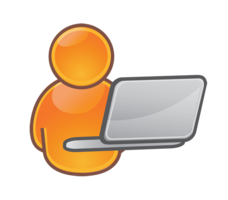 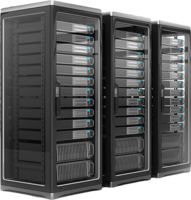 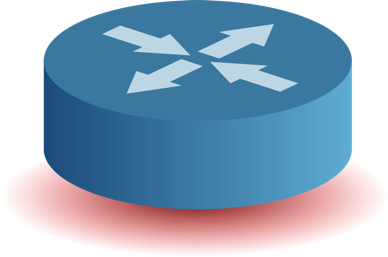 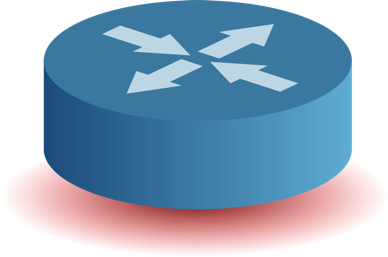 core1
prod
core2
cons
enp0s10
enp0s9
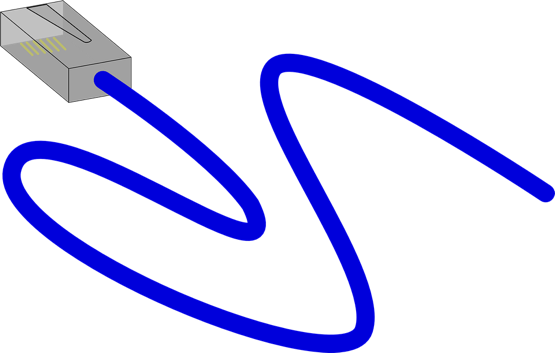 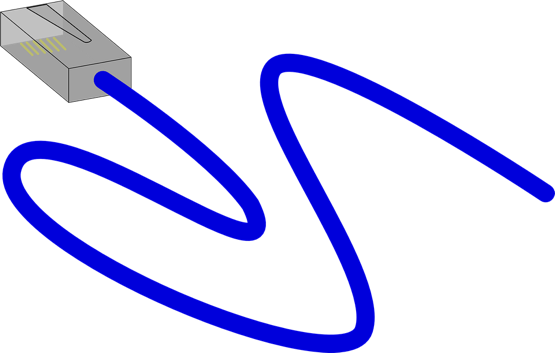 DPDK-compatible
interfaces
Identifying the DPDK interfaces
Compare:
	 sudo lshw -c network -businfo
with http://dpdk.org/doc/nics
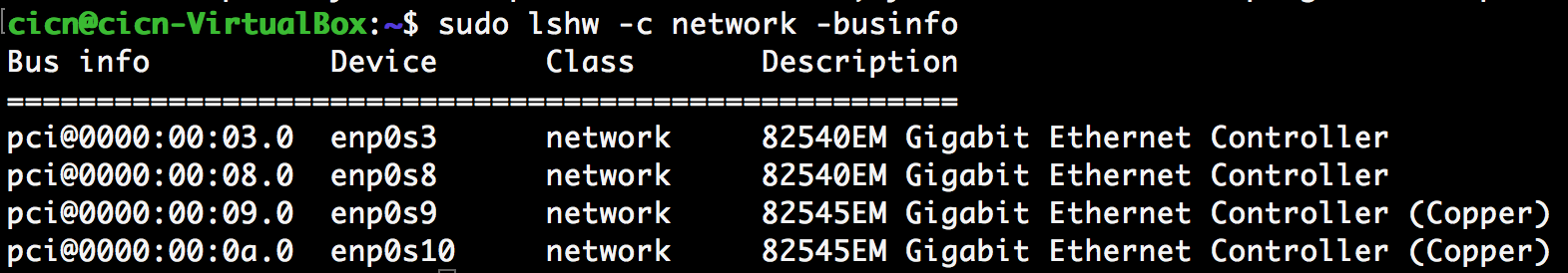 Declaring the DPDK Interfaces
{
	"type": "DpdkDevice",
	"name": "core2-dpdk1",
	"mac_address": "08:00:27:18:42:f2",
	"node": "core2",
	"device_name": "enp0s10",
	"pci_address": "0000:00:0a.0"
},
{
	"type": "DpdkDevice",
	"name": "core1-dpdk1",
	"mac_address": "08:00:27:44:9a:38",
	"node": "core1",
	"device_name": "enp0s9",
	"pci_address": "0000:00:09.0"
},
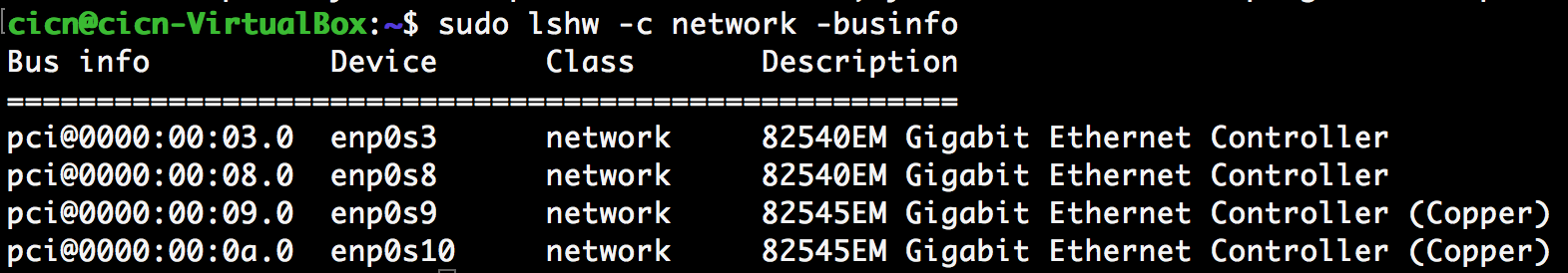 {
	"type": "PhyLink",
	"src": "core1-dpdk1",
	"dst": "core2-dpdk1",
	"groups": [ "virtual" ]
},
{
	"type": "VPP",            	"node": "core1",            	"name": "vpp_core1"
},
{
	"type": "CICNPlugin", 	"node": "core1",
	"name": "vpp-fwd"
},
{
	"type": "VPP",            	"node": "core2",            	"name": "vpp_core2"
},
{
	"type": "CICNPlugin", 	"node": "core1",
	"name": "vpp-fwd"
},
Changes to resources
{
	"type": "Link",
	"src_node": "core1",
	"dst_node": "core2",
	"groups": [ "virtual" ]
},
{
	"type": "MetisForwarder",
	"cache_size": 2000,
	"node": "core1"
},
{
	"type": "MetisForwarder",
	"cache_size": 0,
	"node": "core2"
},
What is vICN actually doing?
VPP-ready host
Install (if necessary) the DPDK driver and load it in the host kernel
Change driver for DPDK-compatible devices
Change number of hugepages for VPP
VPP-ready container
Create a privileged container by changing its apparmor profile
Add DPDK-enabled interfaces to the container
What is vICN actually doing? (cont’d)
Start VPP on the container
Create configuration file for VPP in the container
Start VPP
Set up IP forwarding
Start CICN plugin in VPP
Enable CICN plugin
Set up ICN faces and routes
Launching vicn
cicn@cicn-VirtualBox:~/vicn$ sudo vicn/bin/vicn.py -s examples/tutorial/tutorial06-acm-icn17-vpp.json

[…]

2017-09-21 17:48:15,023 - vicn.core.task - INFO - Scheduling task <Task[apy] partial<_task_resource_update>> for resource <UUID MetisForwarder-MPDRB>
2017-09-21 17:48:15,024 - vicn.core.resource_mgr - INFO - Resource <UUID MetisForwarder-MPDRB> is marked as CLEAN (99/104)
2017-09-21 17:48:15,146 - vicn.core.task - INFO - Scheduling task <Task[apy] partial<_task_resource_update>> for resource <UUID MetisForwarder-NC33W>
2017-09-21 17:48:15,148 - vicn.core.resource_mgr - INFO - Resource <UUID MetisForwarder-NC33W> is marked as CLEAN (100/104)
Traffic creation
Producer setup:
producer-test
producer-test -D ccnx:/webserver

Webserver
http-server -p $server_folder -l http://webserver
Consumer setup
consumer-test
consumer-test -D ccnx:/webserver

iget
iget http://webserver/$filename
Traffic visualization on the GUI
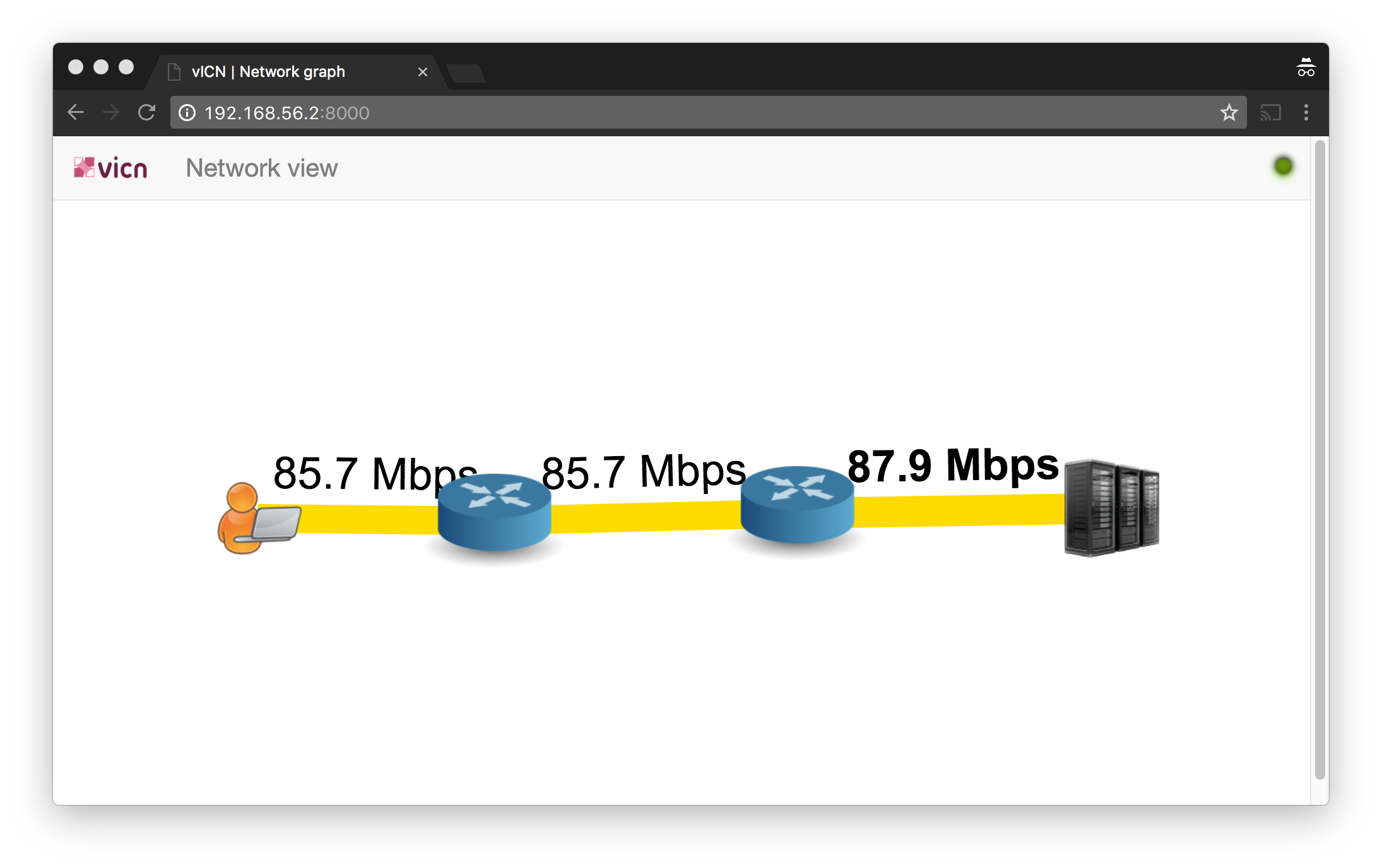 Toward a new Python API
Use python objects instead of static JSON file
cons = LxcContainer()
prod = LxcContainer()
link = Link(src=cons, dst=prod)
cons
prod
tasks
monitoring
More on vICN
Demonstration session: new dynamic python API
Thursday 10:50am: vICN paper presentation
Available tutorials
In examples/tutorial/:
tutorial01.json  Simple topology
tutorial02-dumbell  VPP
tutorial03-hetnets.json  Wireless emulators
tutorial06-acm-icn17*  Today’s tutorial (soon)


https://wiki.fd.io/view/Vicn#Tutorials_overview
References
vICN wiki: https://wiki.fd.io/View/Vicn

vICN paper: http://conferences.sigcomm.org/acm-icn/2017/proceedings/icn17-26.pdf

vICN code: git clone -b vicn/master https://gerrit.fd.io/r/cicn vicn
Libicnet: transport layer library for ICNMauro Sardara
Tutorial at ACM SIGCOMM ICN, Berlin, Germany
26th of September 2017
What is Libicnet?
Library implementing a transport layer and exposing socket API to applications willing to communicate through an ICN protocol stack

Relieves applications from the task of managing layer 4 problems, such as segmentation and congestion control

Enhances the separation between Application Data Unit (ADU) and Protocol Data Unit (PDU) processing
[Speaker Notes: Example: an HTTP server want to deal just with HTTP Replies and HTTP responses]
Core Elements
ProducerSocket
ADU Segmentation and Naming  Layer 4 PDU (ICN Content Object)
L4 PDU Signature
L4 PDU Publication

ConsumerSocket
Congestion control
L4 PDU Fetching
Signature verification
L4 PDU reassembly  ADU
ProducerSocket
ProducerSocket
Application
Produce(Name)
Segmentation + Naming
ADU
Signature
Publication
ProducerSocket
ProducerSocket
Application
Produce(Name)
Segmentation + Naming
ADU
Signature
Publication
ProducerSocket
ProducerSocket
Application
Produce(Name)
Segmentation + Naming
PDU
PDU
PDU
PDU = ICN Content Object
Signature
ICN Name + Signature
PDU
ADU
=
Publication
ProducerSocket
ProducerSocket
Application
Produce(Name)
Segmentation + Naming
Signature
PDU
PDU
PDU
Publication
ProducerSocket
ProducerSocket
Application
Produce()
Segmentation + Naming
Signature
Interest
Publication
Content Object
PDU
PDU
PDU
ProducerSocket
Signature
The application has to provide the library with the information for signing the content objects
Signing every content object is computationally expensive: we provide support for manifest
CO1
ContentObject1HashContentObject2hashContentObject3Hash…..
CO2
SignedManifest
CO3
ConsumerSocket
ConsumerSocket
Application
Consume(Name)
Congestion Control
Signature verification
PDU Reassembly
ConsumerSocket
ConsumerSocket
Application
Consume(Name)
Interest
Congestion Control
Content Object
PDU
PDU
PDU
Signature verification
PDU Reassembly
ConsumerSocket
ConsumerSocket
Application
Consume(Name)
Interest
Congestion Control
Content Object
Signature verification
PDU
PDU
PDU
PDU Reassembly
ConsumerSocket
ConsumerSocket
Application
Consume(Name)
Interest
Congestion Control
Content Object
Signature verification
PDU Reassembly
ADU
ConsumerSocket
ConsumerSocket
Application
Consume(Name)
Interest
Congestion Control
ADU
Content Object
Signature verification
PDU Reassembly
ConsumerSocket
Congestion Control
Application can choose among a set of algorithms: VEGAS, RAAQM1, FIXED_WINDOW
Extension with new algorithms possible
Signature
The application has to provide the library with the information for verifying the signature of the received content objects
As the producer case, verifying every content object is expensive: we verify just the manifest signature
1 G. Carofiglio et al. "Multipath congestion control in content-centric networks,”
2013 IEEE Conference on Computer Communications Workshops (INFOCOM WKSHPS)
Hands on Libicnet!
Where to find Libicnet?
Wiki page
https://wiki.fd.io/view/Libicnet


Code
https://git.fd.io/cicn/log/?h=libicnet/master
Hello World Applications
We will see how building two trivial applications against Libicnet:
Hello world Producer
It will produce a content of a certain size

Hello world Consumer
It will pull the content published by the producer
Topology
MetisForwarder
Hello WorldConsumer
HelloWorldProducer
Hello World Producer
#include <icnet/icnet_transport_socket_producer.h>
…
Name n("ccnx://helloworld");

ProducerSocket p_(n);

std::string content(10000, 'A');

p_.produce(n, (uint8_t *)content.data(), content.size());

p_.attach();

p_.serveForever();
Routable prefix
Naming, Segmentation,
Signature, Publication
Local face forwarder-producer
establishment
Hello World Consumer
Congestion control algorithm
#include <icnet/icnet_transport_socket_consumer.h>
…
Consumer c_(Name(), TransportProtocolAlgorithms::RAAQM);
c_.setSocketOption(GeneralTransportOptions::INTEREST_LIFETIME, 1001);
c_.setSocketOption(GeneralTransportOptions::MAX_INTEREST_RETX, 25);

c_.setSocketOption(ConsumerCallbacksOptions::CONTENT_RETRIEVED,
                   (ConsumerContentCallback) std::bind(&processContent,
                                                       std::placeholders::_1,
                                                       std::placeholders::_2));
Name name("ccnx://helloworld");
c_.consume(name);
Callback called after whole ADU will be pulled and reassembled
Content Pull + Signature Verification + Reassembly
Callbacks
The application can register into the library a set of callback allowing to directly handle events during the download/publication.
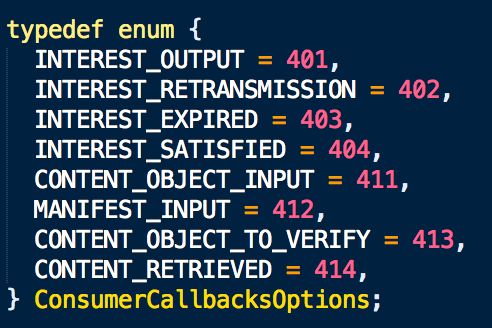 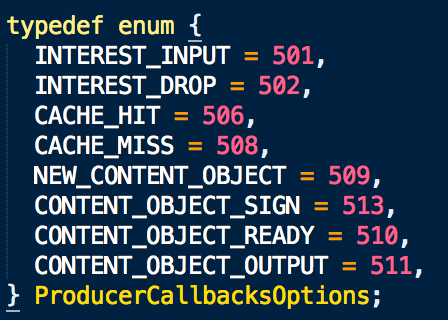 Advanced Example: HTTP support
HTTP Server
HTTP Client
HTTP        request         reply
HTTP        reply         request
libicnet
locator = getlocator()
name = resourceName()

send(locator)                       recv(name)
libicnet
locator = getlocator()
name = resourceName()

send(name)                       recv(locator)
Send Buffer
Recv Buffer
Send Buffer
Recv Buffer
Producer Socket
Consumer
Socket
Interest
Producer Socket
Consumer
Socket
Interest
Manifest
Manifest
Data
Interest
Interest
Data
Data
Interest
Interest
Data
Network (ICN)
Network (ICN)
132
Thank You!